Taming the elusive activity guide
SESSION 36049
10 November 2016
ADU 9-11 November 2016
presenter
Michael Warren
Functional Business Analyst
The Australian National University
Michael.Warren@anu.edu.au
ADU 9-11 November 2016
The Australian national university
22,000 student headcount
15,000 student load
1,600 academic staff
2,100 general staff
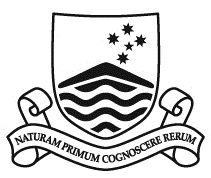 ADU 9-11 November 2016
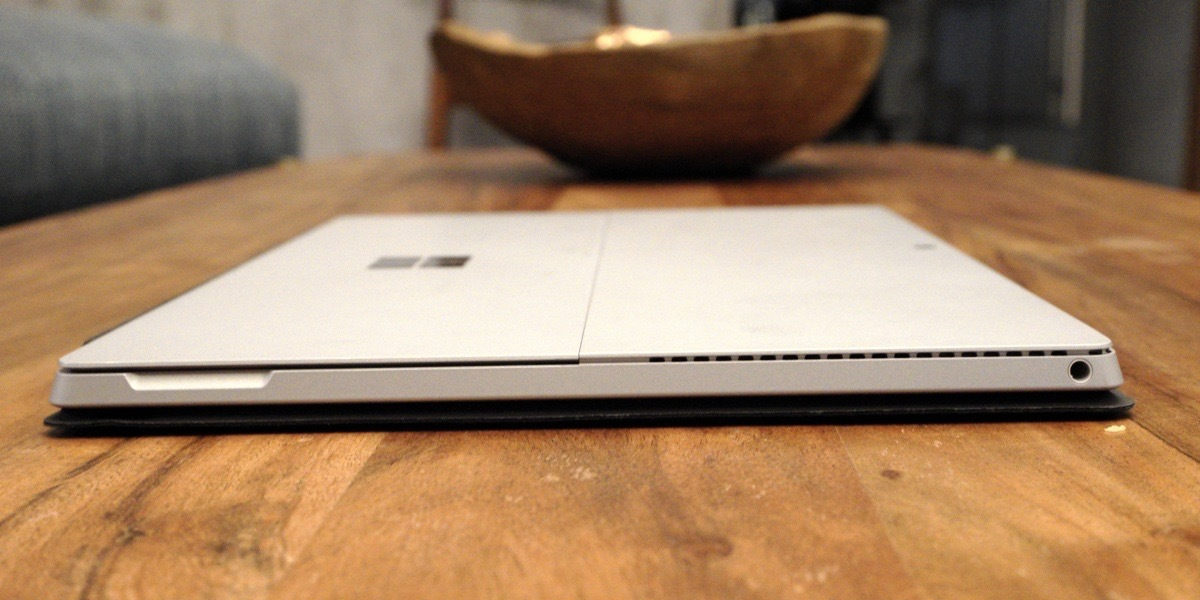 ORGANIsATION & ORACLE
Campus Solutions: 9.0 
PeopleTools: 8.53

Upgrading to CS9.2 PT8.55
ADU 9-11 November 2016
Overview
DRIVERS & REQUIREMENTSHow the need to replace the Task Wizard was identified and the process we followed to find a solution

ACTIVITY GUIDESExplaining Activity Guides and how they were identified as a suitable replacement for the existing Task Wizard

HOW DO ACTIVITY GUIDES WORKActivity Guides in action and a look at the configuration behind the functionality

CHALLENGES, HURDLES & SECURITYExploring some of the issues we faced while implementing Activity Guides.
ADU 9-11 November 2016
Drivers & Requirements
How the need to replace the Task Wizard was identified an options analysis
ADU 9-11 November 2016
What is a task wizard
A student task wizard is guided process that gathers critical information required for students to study at the ANU.
Student Declarations
 Emergency Contacts 
 Address Information
 Statistical Information
 Membership Preferences
 ECAF forms
ADU 9-11 November 2016
Drivers to replace the task wizard
ADU 9-11 November 2016
REQUIREMENTS FOR A REPLACEMENT
Maintain existing functionality and tasks
 Simplify the login and task assignment logic
 More flexibility with the addition and removal of tasks
 User must be given direction to tasks
 Restrict user access until the Task Wizard has been complete
 Improve the look and feel of the Task Wizard
ADU 9-11 November 2016
February
April
July
August
Review Existing functionality and Explore Delivered solutions
FitGap Analysis Complete and Recommendations presented
Specifications and development complete in acceptance environment
UAT and Go Live Decision
TimeFrame
Original Timeline
Revised Timeline
ADU 9-11 November 2016
ACTIVITY GUIDES
What Activity Guides are and how they were identified as a suitable replacement as Task Wizard
ADU 9-11 November 2016
What are Activity Guides?
Present guided processes to users using the PeopleSoft Activity Guide framework which is based on the WorkCentre framework.
Properties Of Activity Guides:
 Templates & Instance structure
 Configurable tasks
 Flexible
Auditable
ADU 9-11 November 2016
Templates & Instances
A Template is a master copy of all the tasks that have been identified for a particular process

An Instance is a copy of the template with different context data

- PSFTOracle
ADU 9-11 November 2016
Satisfying requirement
Maintain existing functionality and tasks
 Simplify the login and task assignment logic
 More flexibility with the addition and removal of tasks
 User must be given direction to tasks
 Restrict user access until the Task Wizard has been complete
 Improve the look and feel of the Task Wizard
ADU 9-11 November 2016
OLD Business process
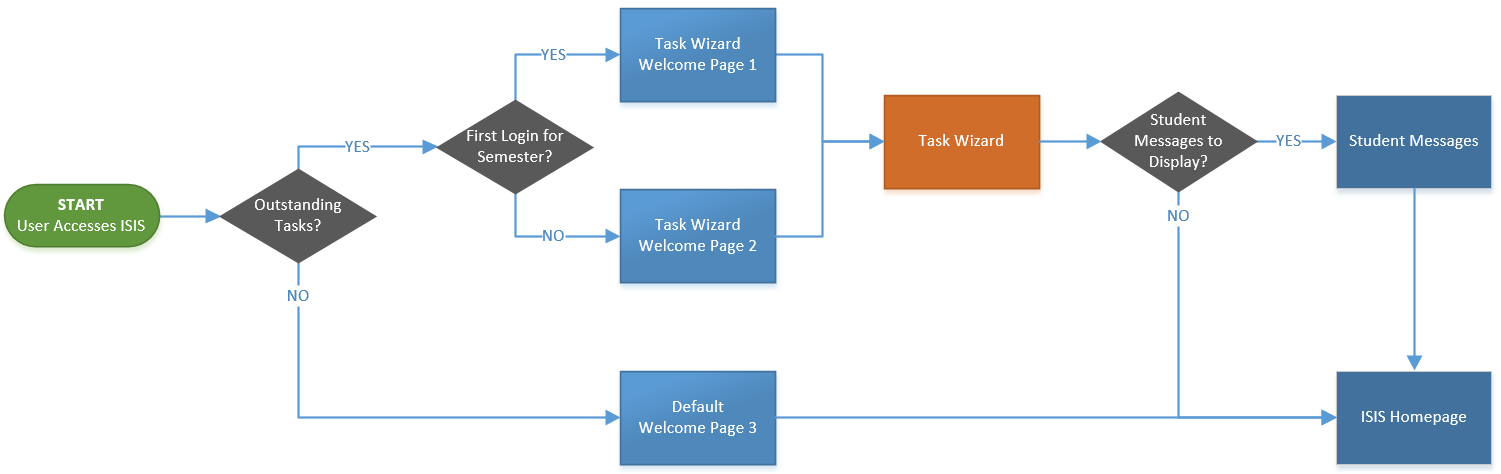 ADU 9-11 November 2016
NEWBusiness process
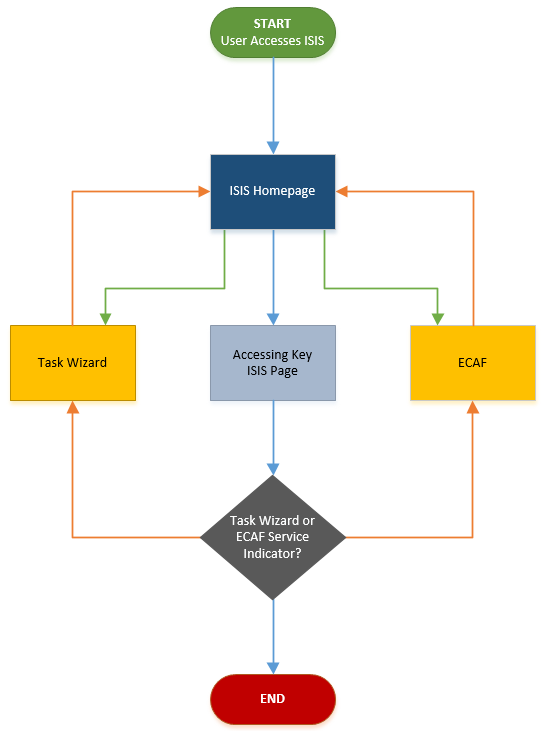 ADU 9-11 November 2016
How do activity guides work?
Configuring an Activity Guide to replace the Student Task Wizard
ADU 9-11 November 2016
Activity guide DEMONSTRATION
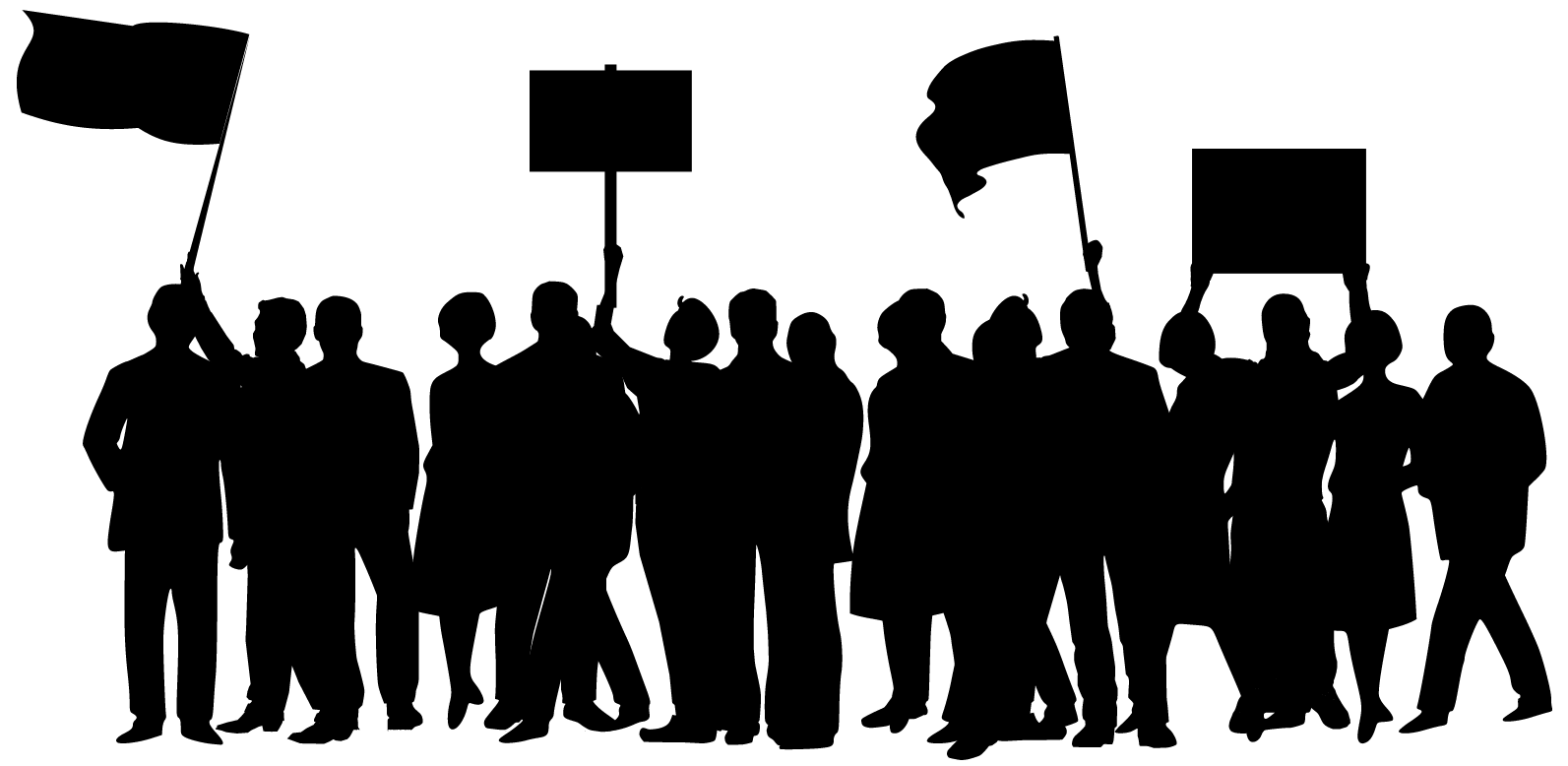 Woo!
Activity Guides!
Show us how it works already!
What she said!

ADU 9-11 November 2016
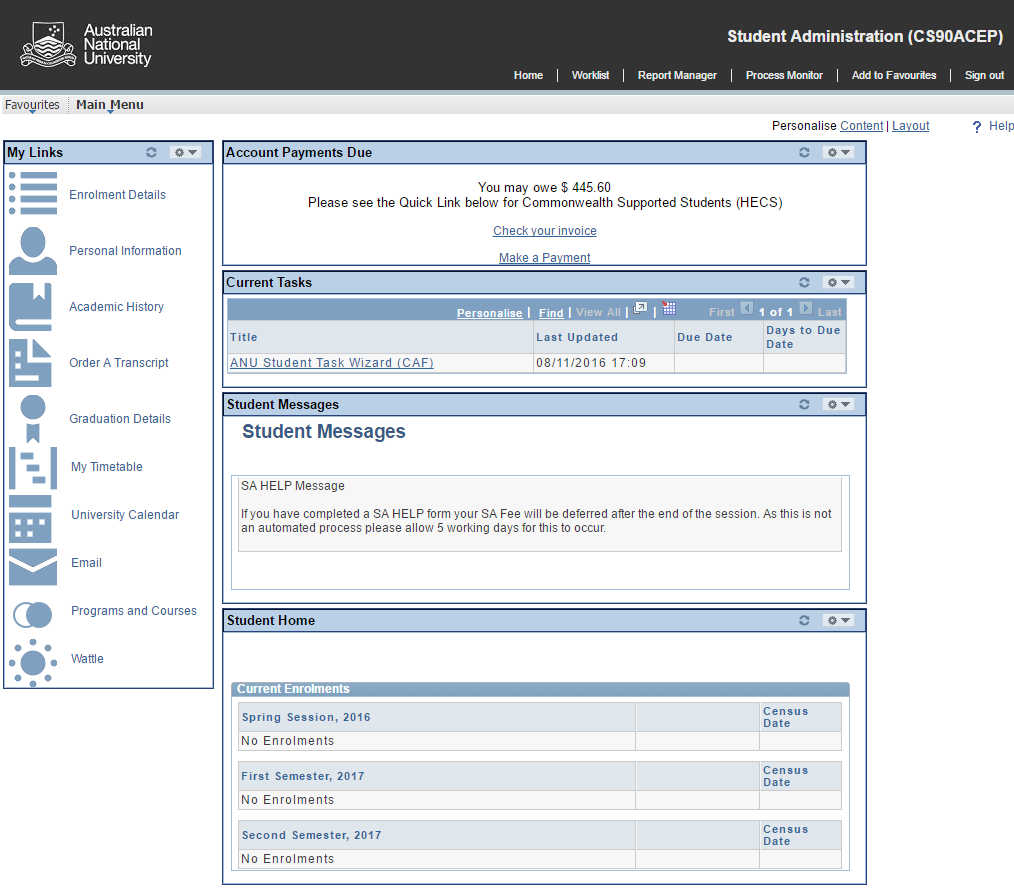 ADU 9-11 November 2016
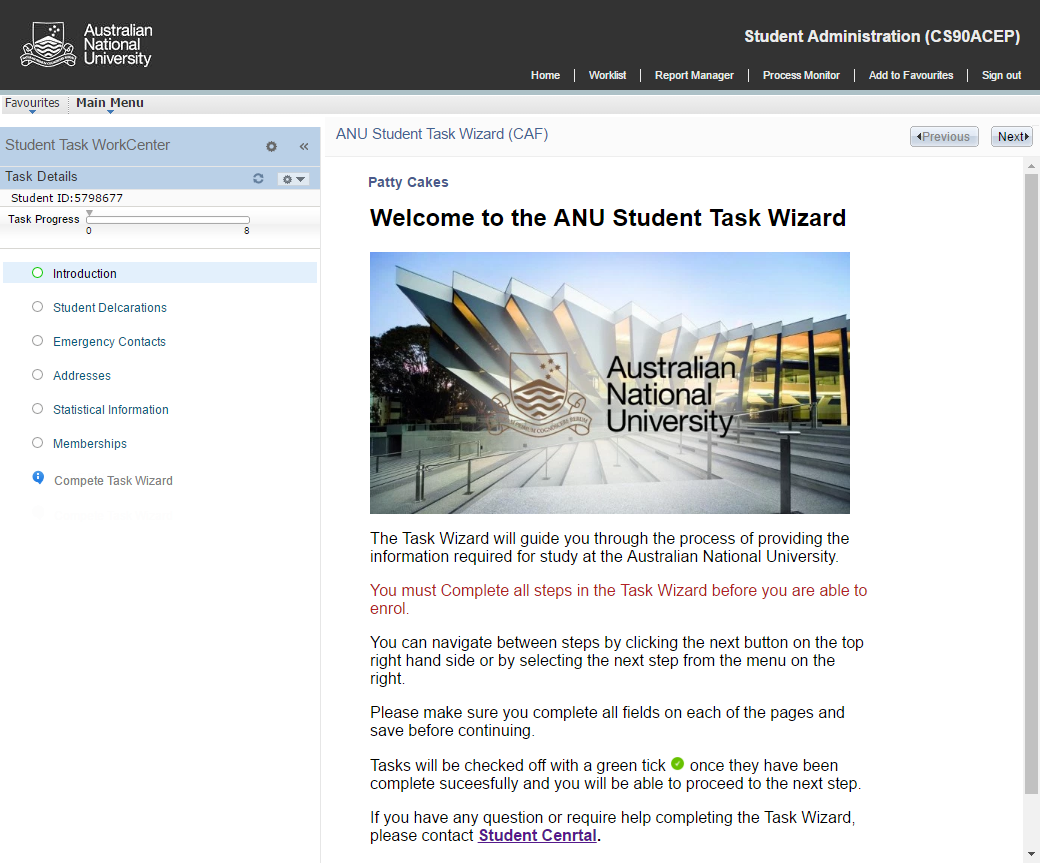 ADU 9-11 November 2016
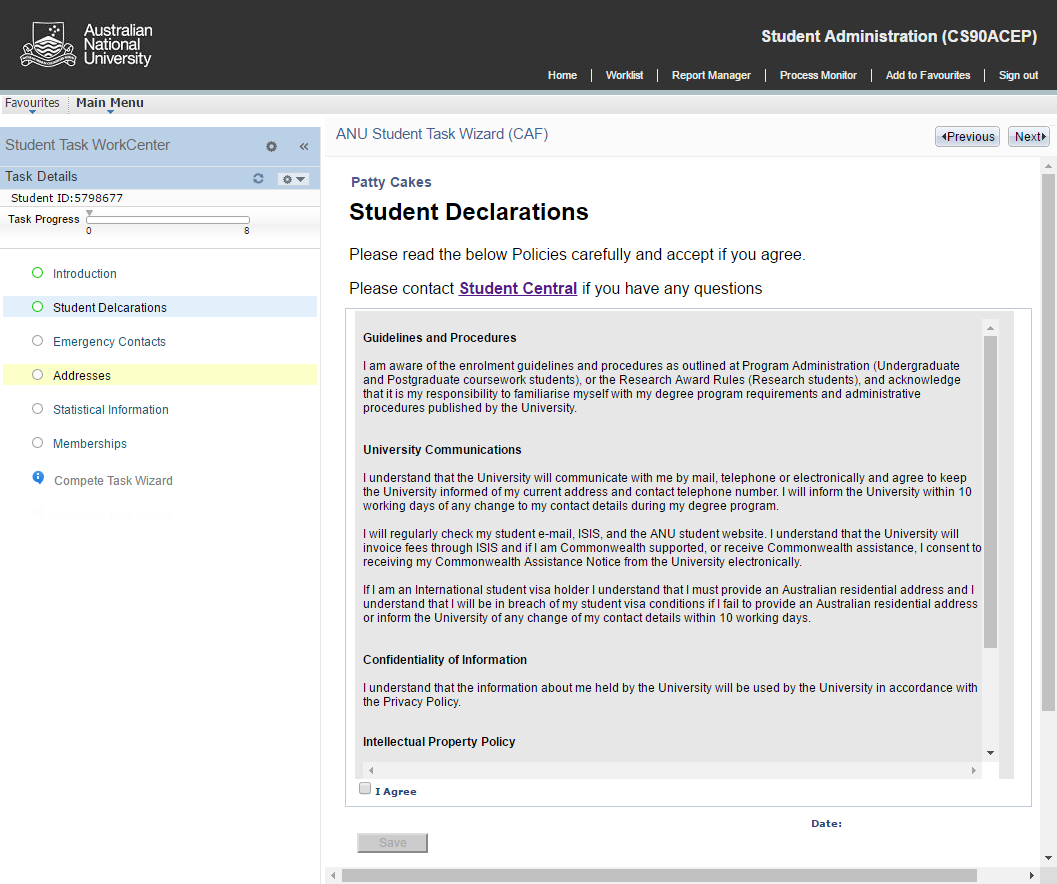 ADU 9-11 November 2016
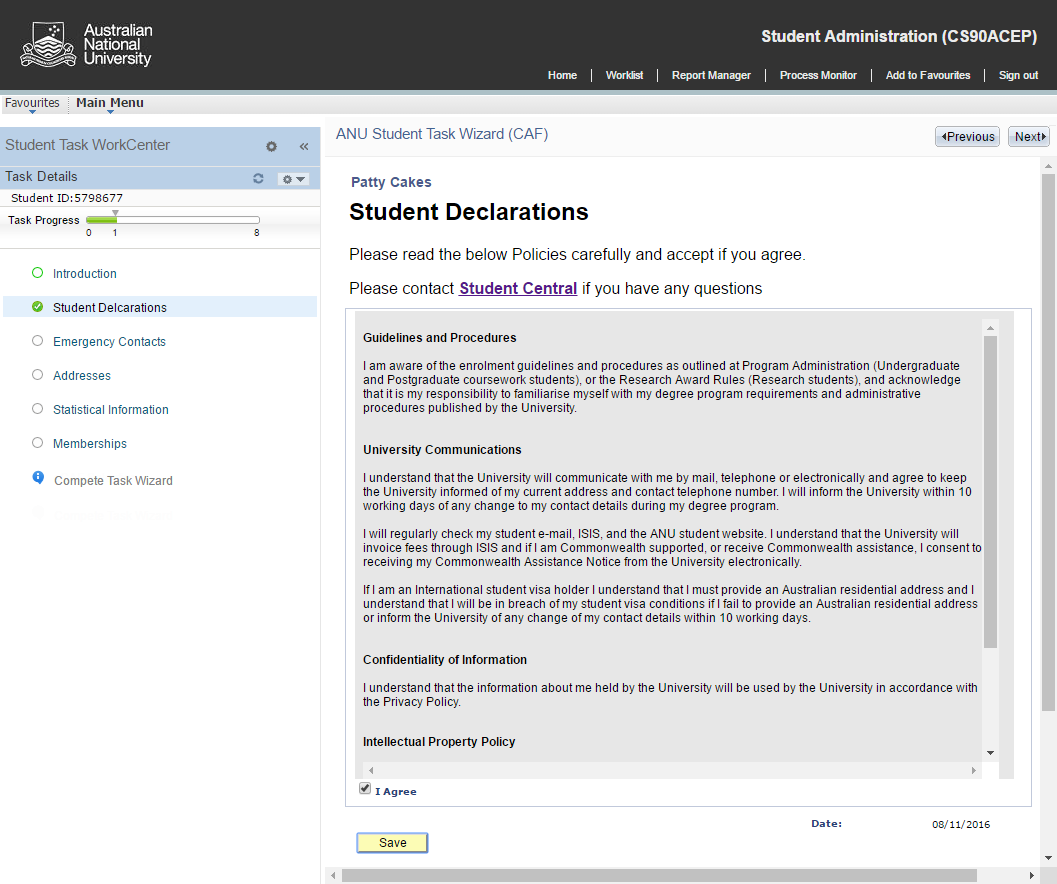 ADU 9-11 November 2016
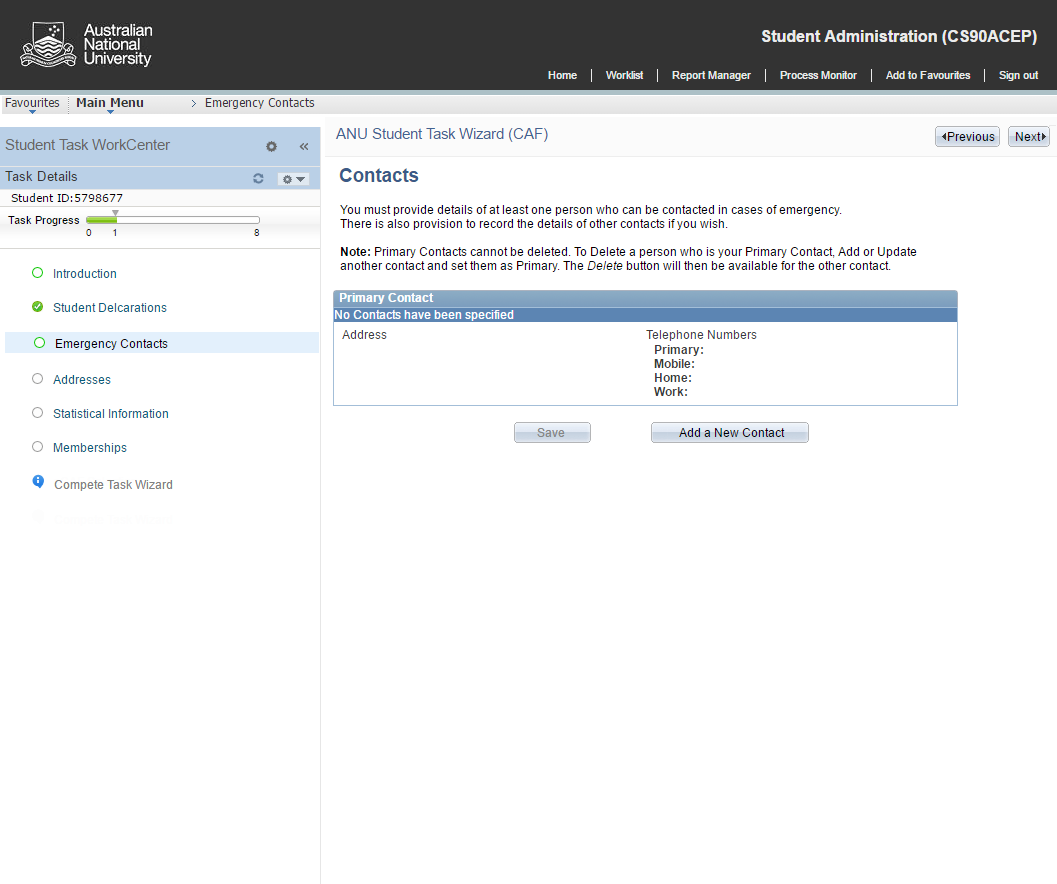 ADU 9-11 November 2016
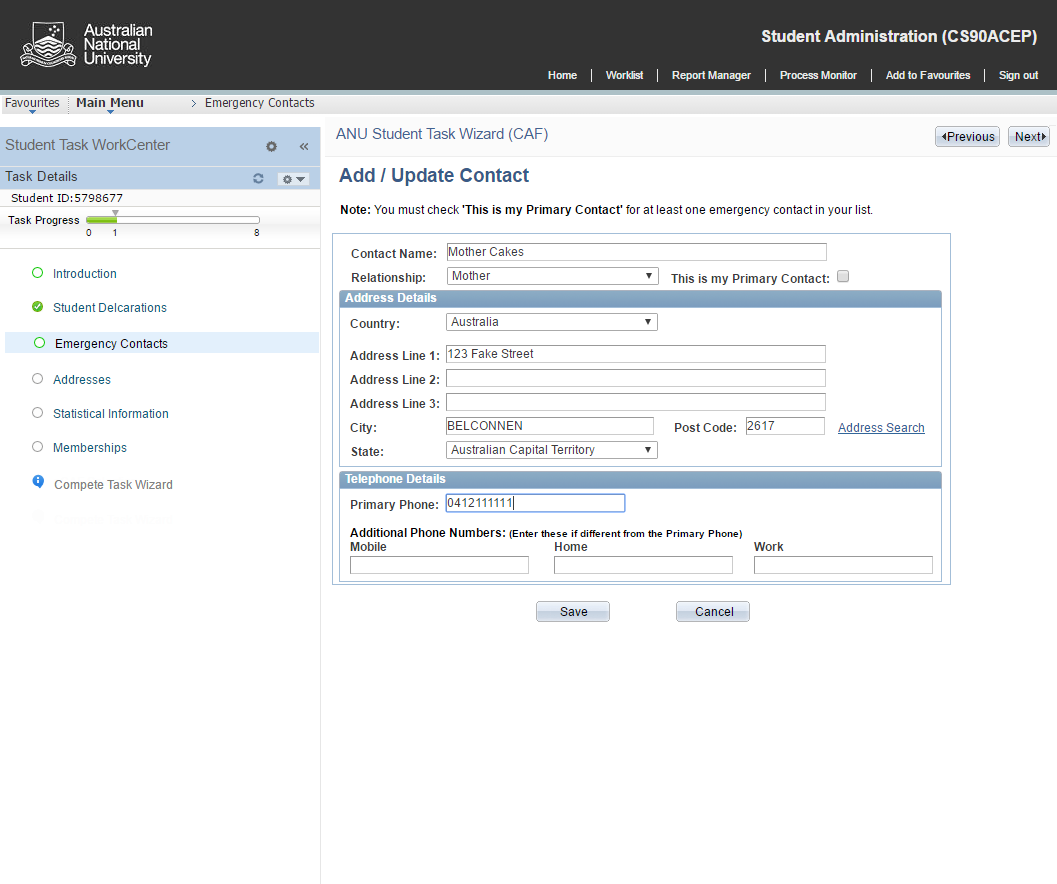 ADU 9-11 November 2016
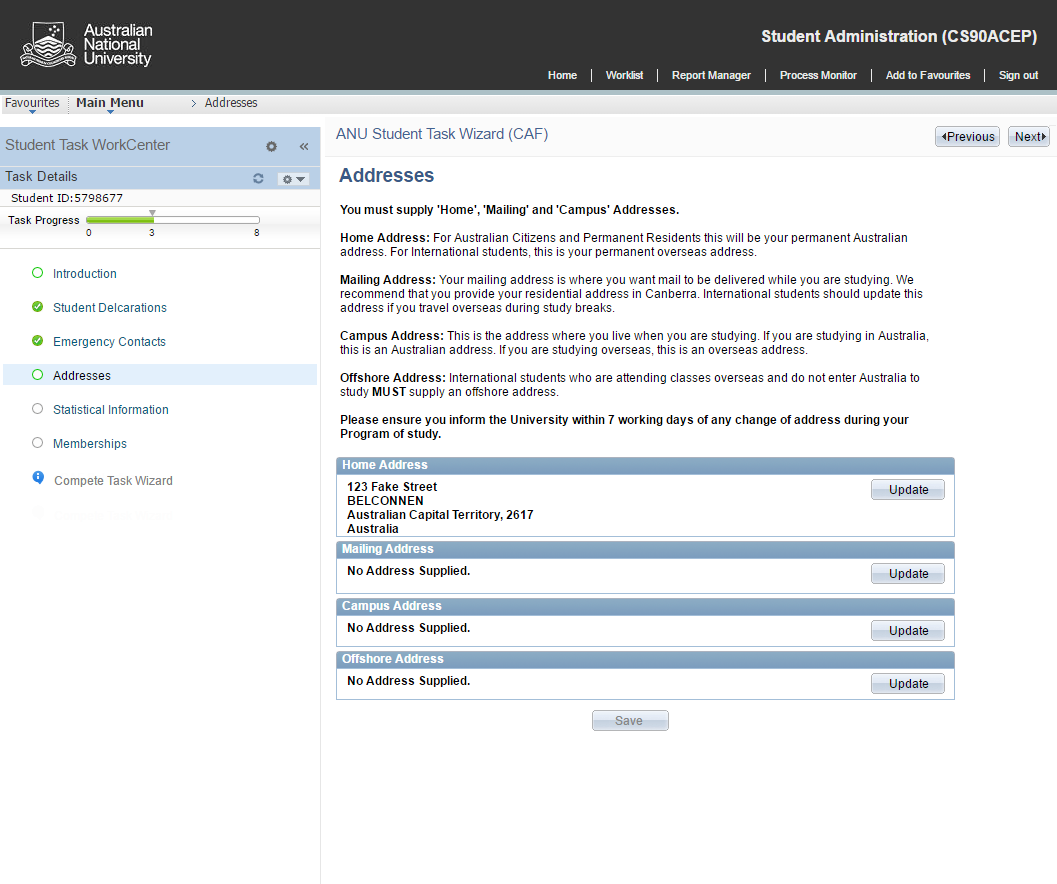 ADU 9-11 November 2016
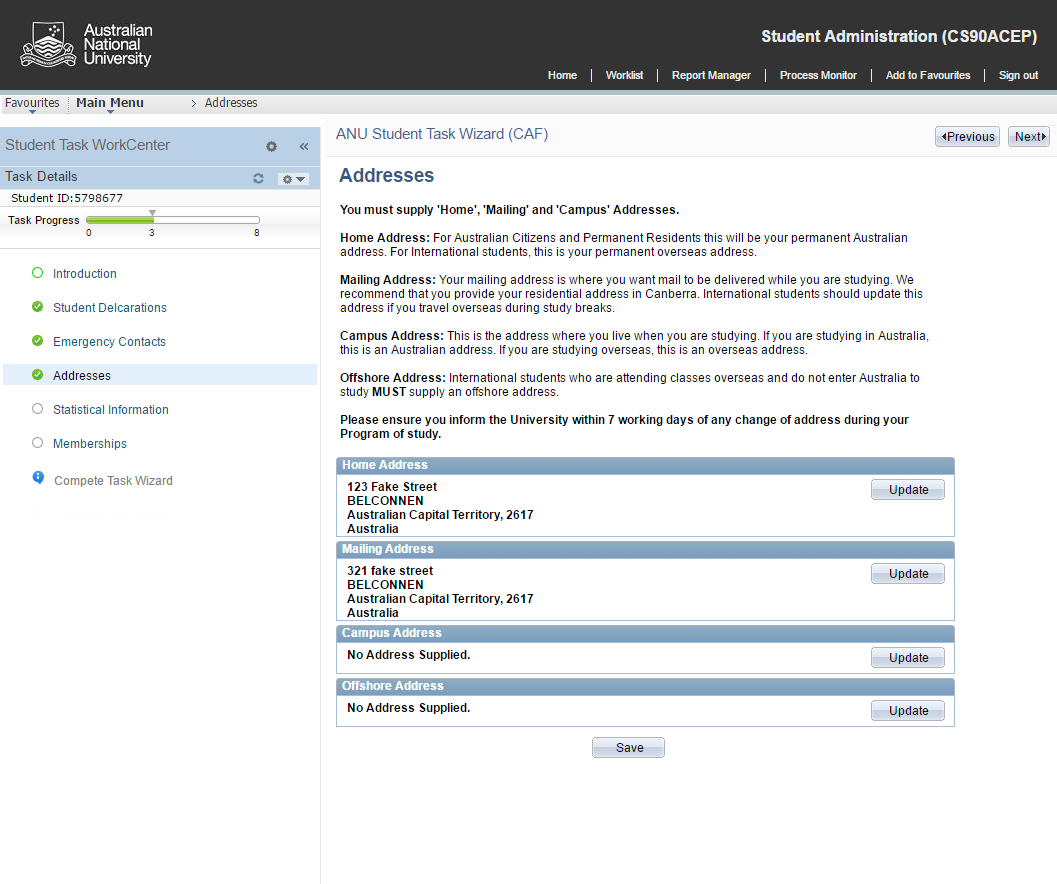 ADU 9-11 November 2016
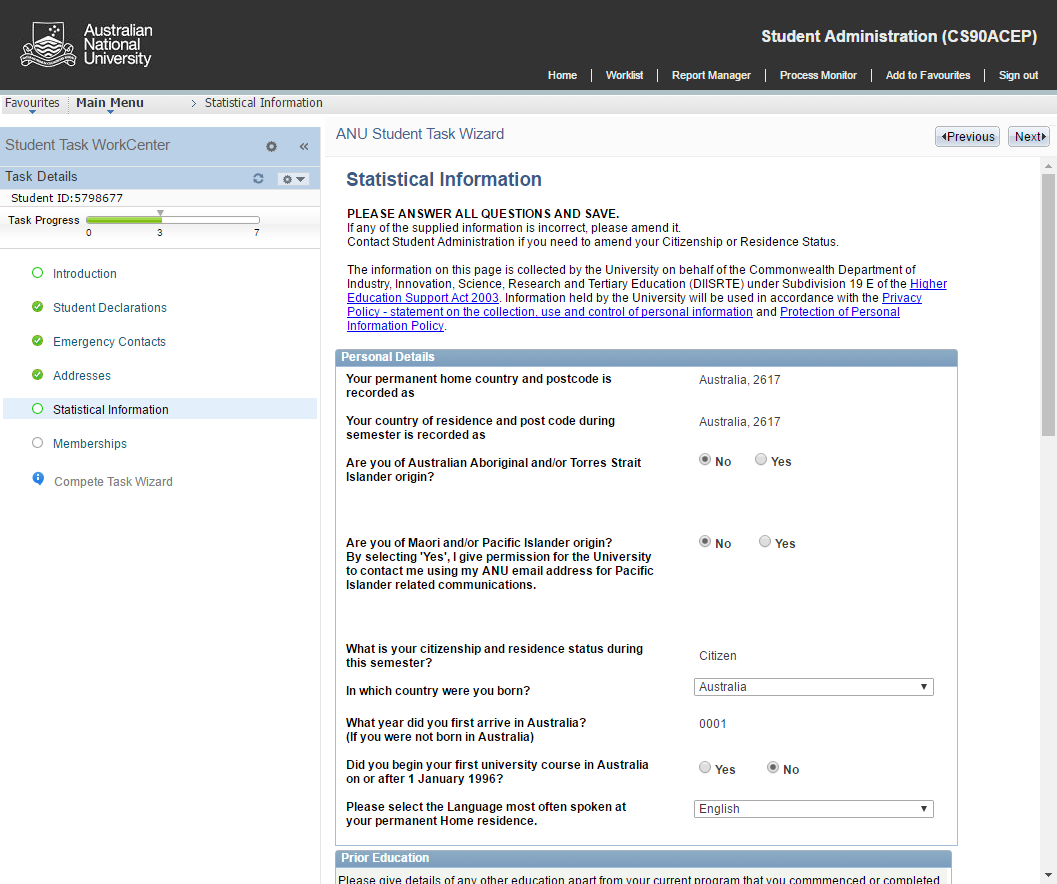 ADU 9-11 November 2016
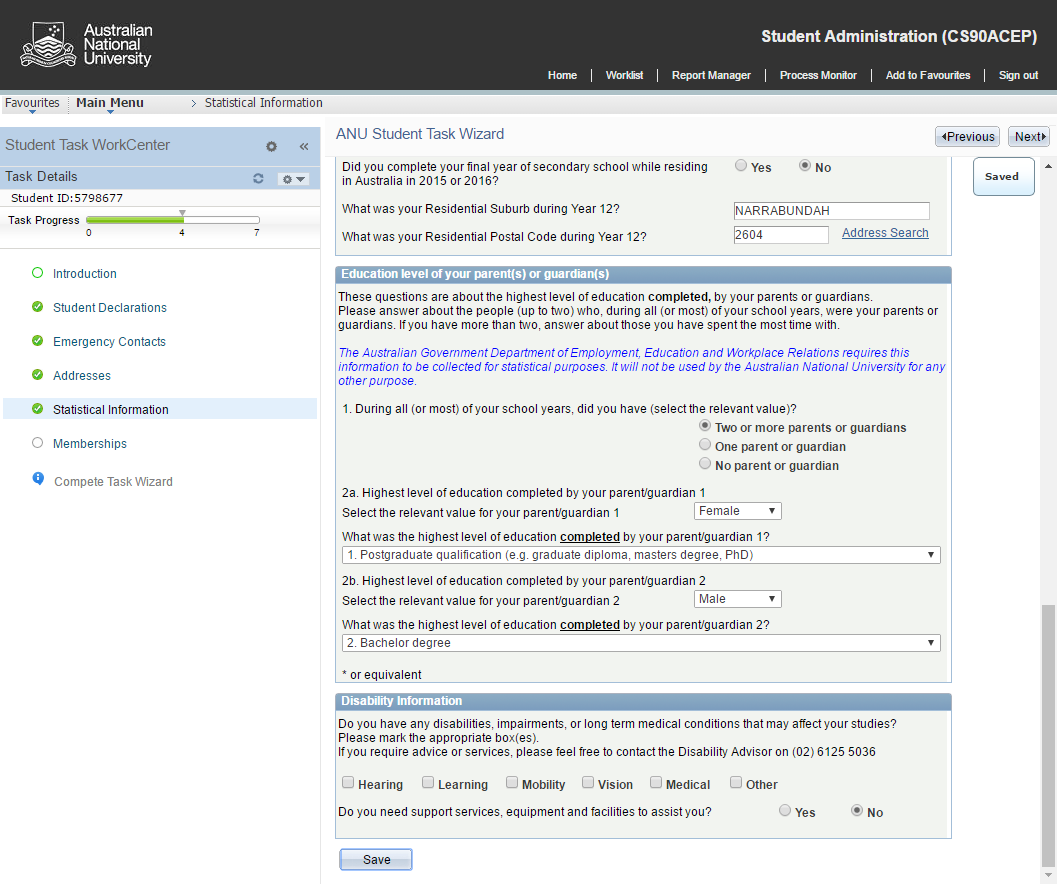 ADU 9-11 November 2016
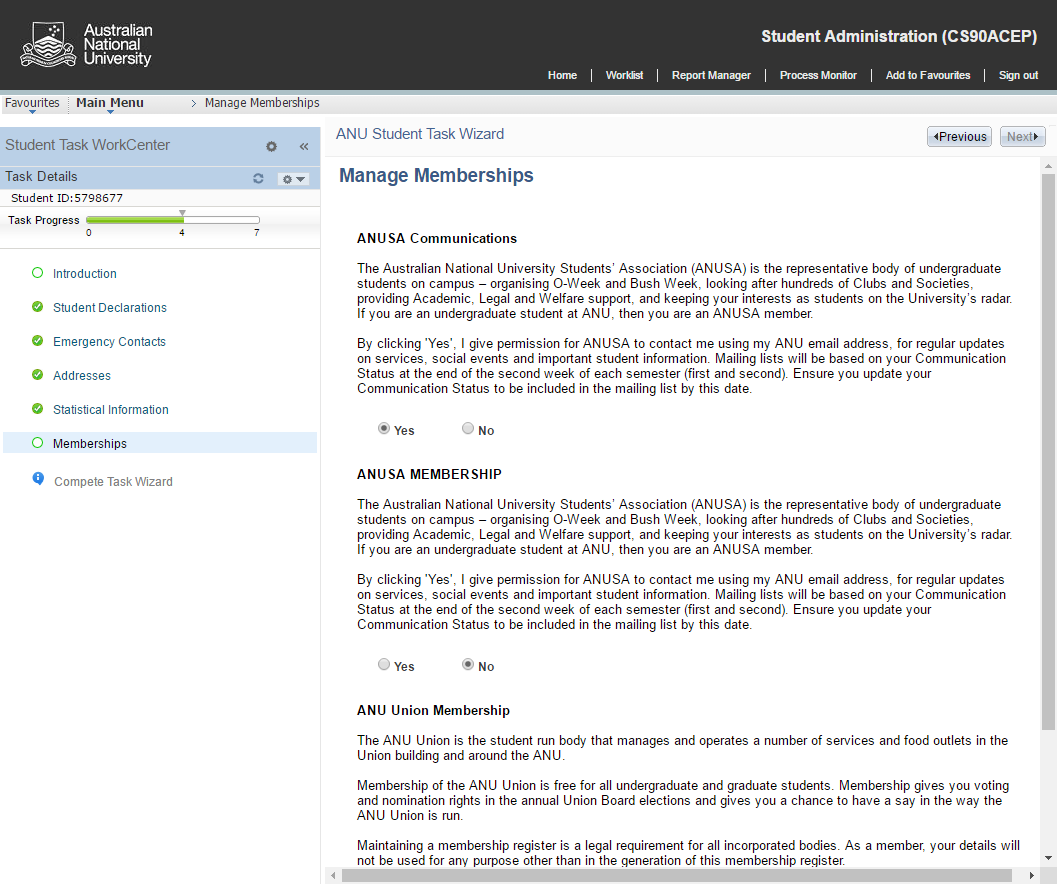 ADU 9-11 November 2016
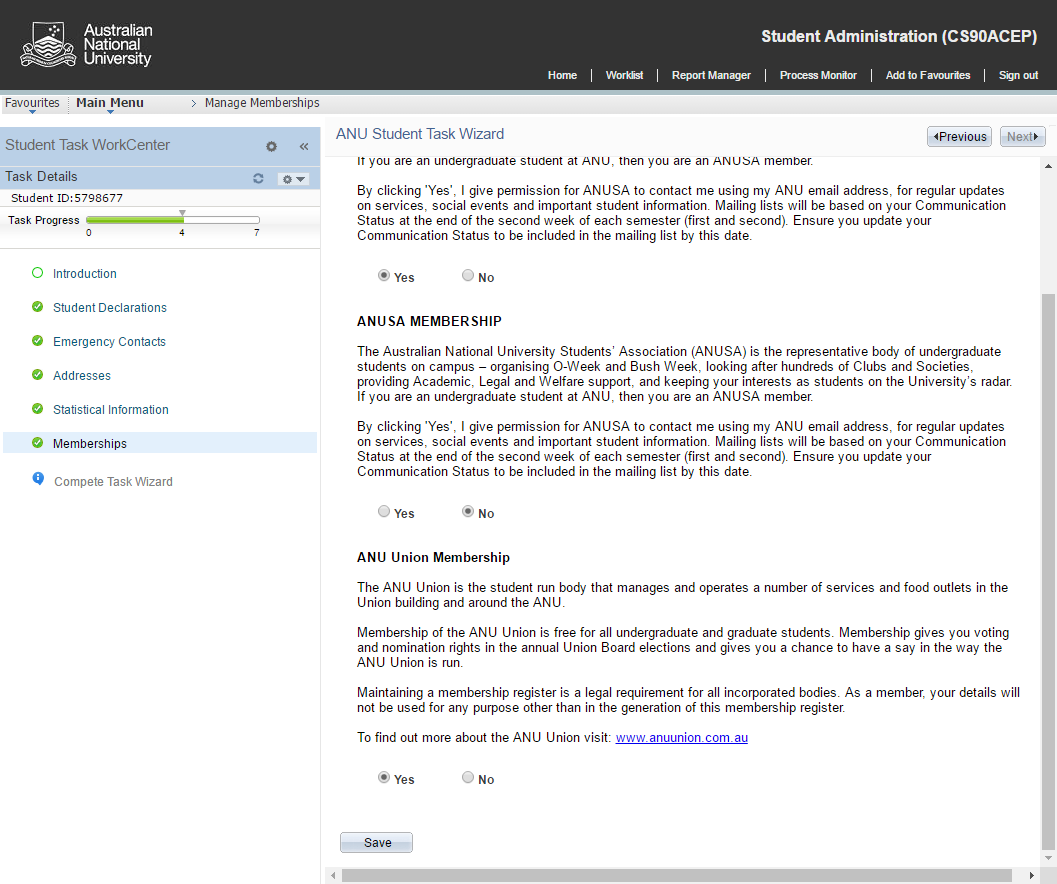 ADU 9-11 November 2016
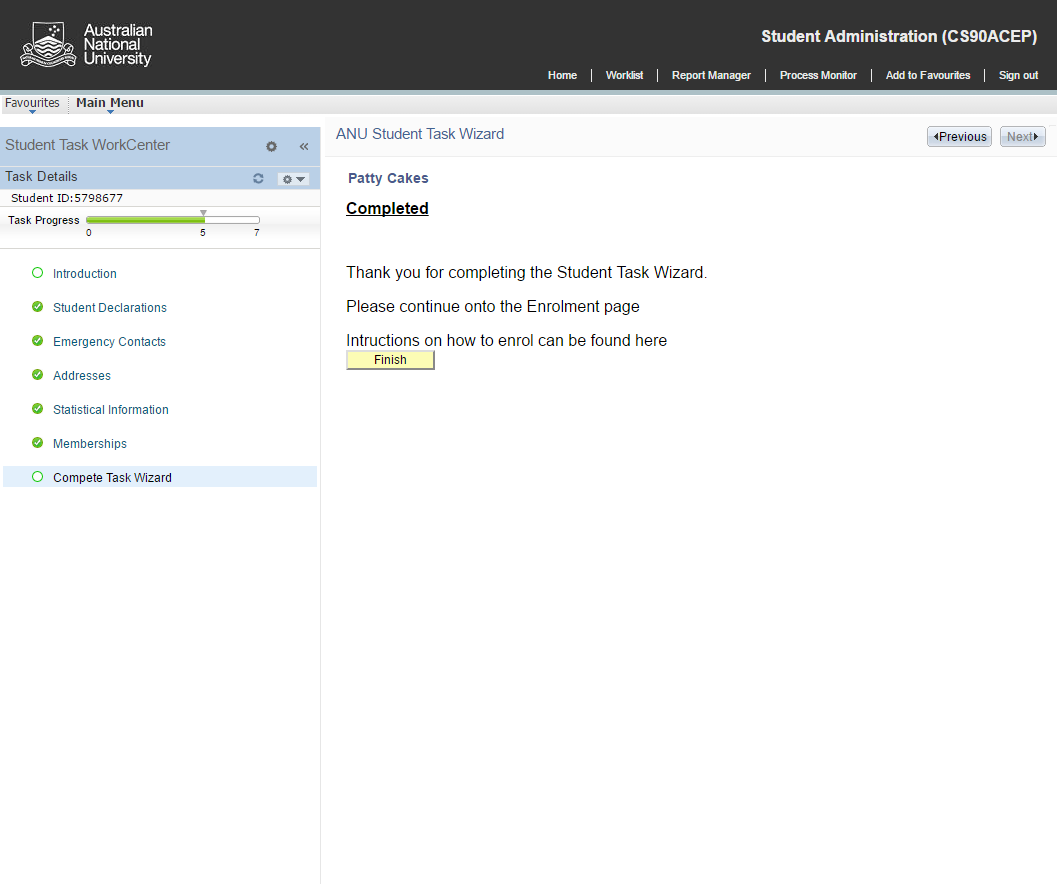 ADU 9-11 November 2016
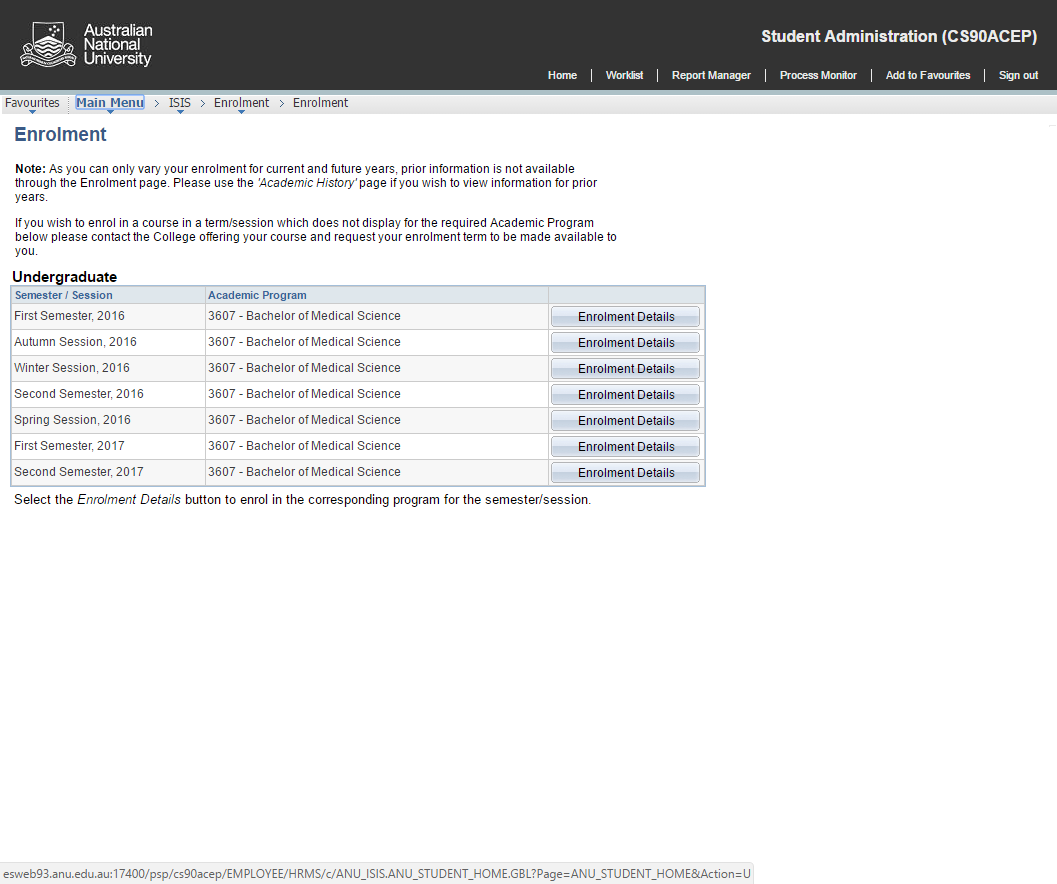 ADU 9-11 November 2016
Activity guide configuration
3
5
1
Assign
Instances
Content Service References
Tasks
Action Items
Template
Review
2
4
6
ADU 9-11 November 2016
Activity guide configuration
1
Content Service References
ADU 9-11 November 2016
Define Related Content Services
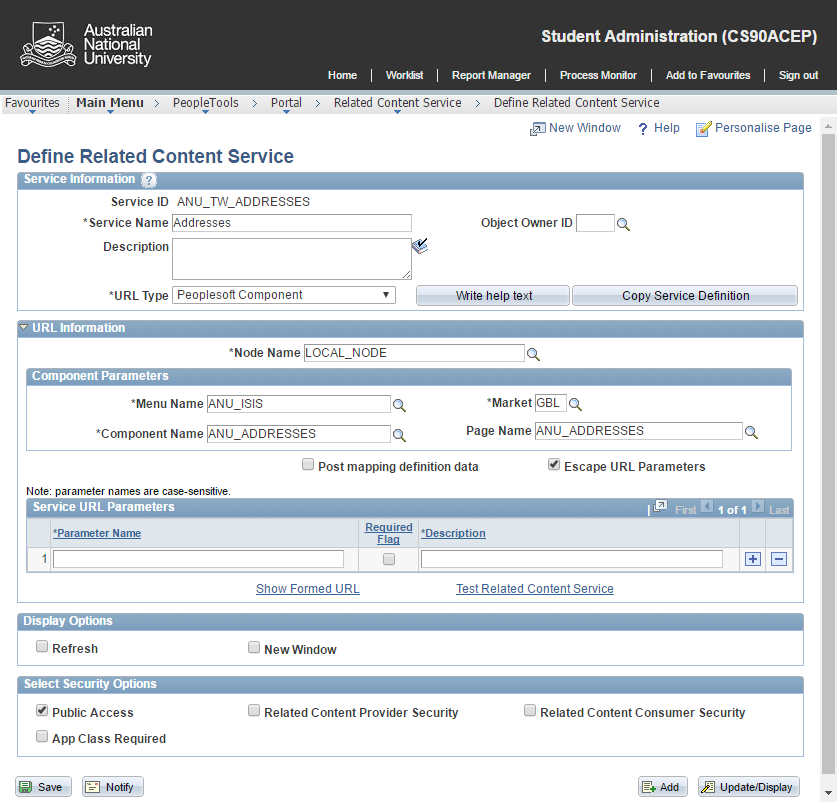 ADU 9-11 November 2016
Activity guide configuration
Template
2
ADU 9-11 November 2016
Create Activity Guide Template
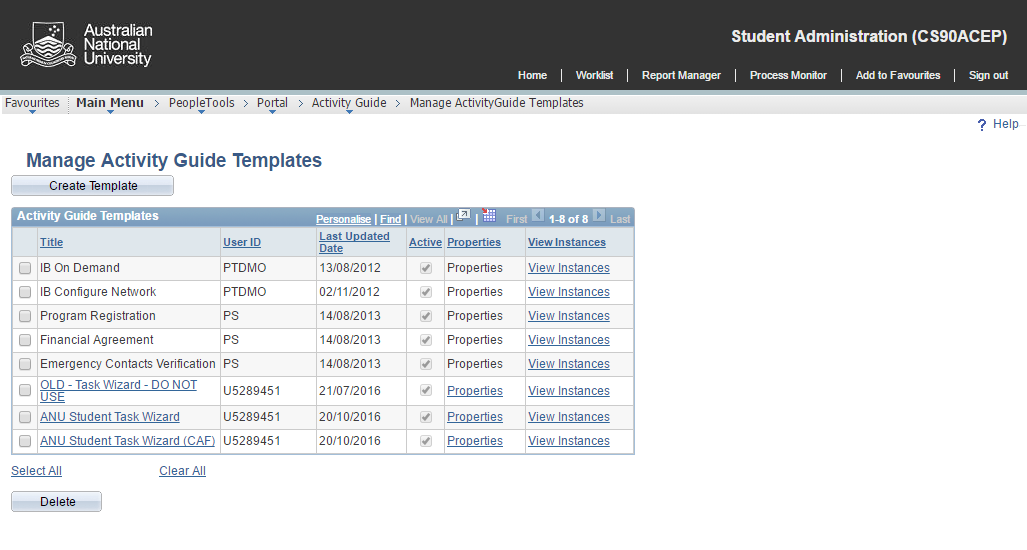 ADU 9-11 November 2016
Template – Properties
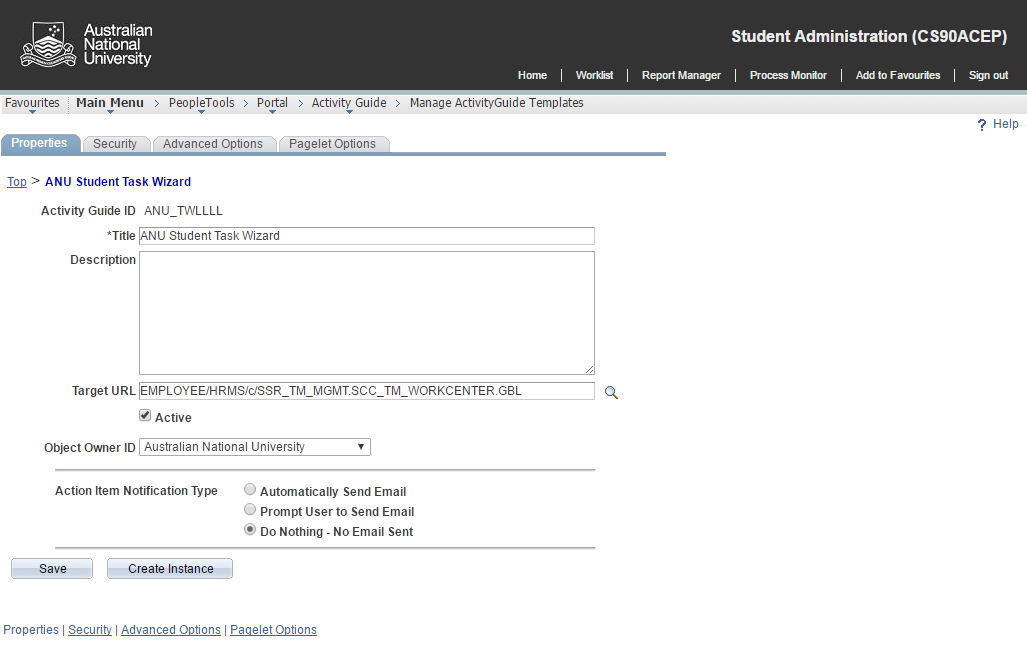 ADU 9-11 November 2016
Template – Security
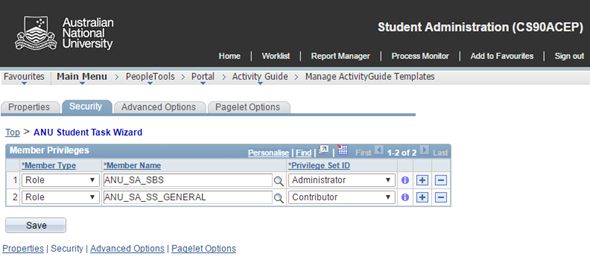 Administrator – update templates tasks and related instances

Contributor – participants that complete action items within a given template instance

Viewer – can view but not update action items within a template instance
ADU 9-11 November 2016
Template – Advanced Options
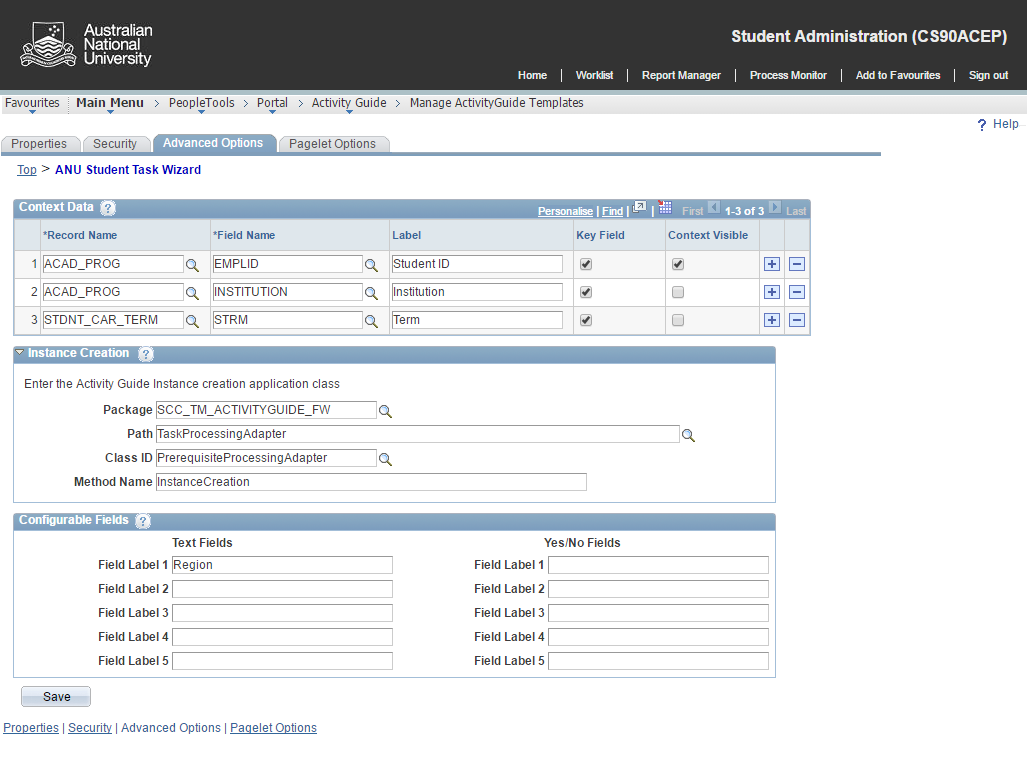 ADU 9-11 November 2016
Template – Pagelet Options
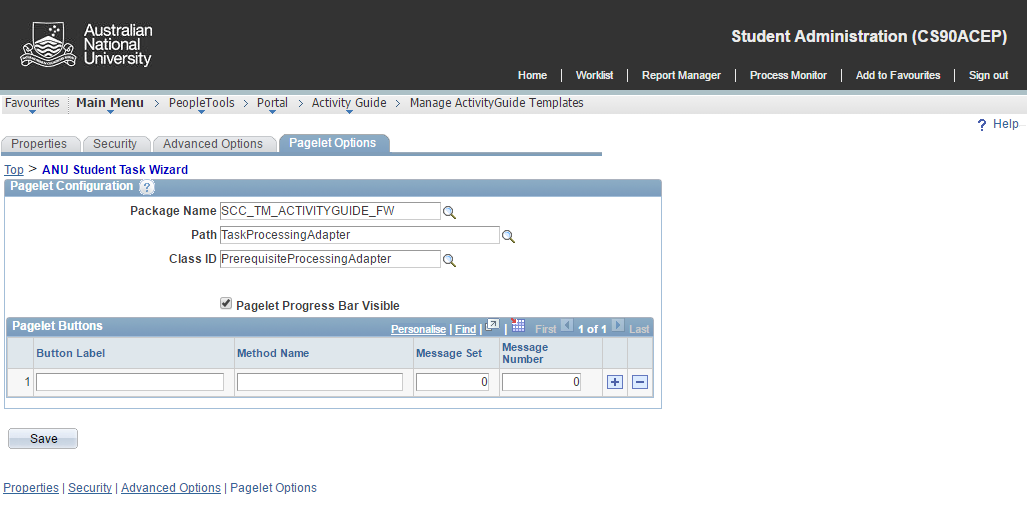 ADU 9-11 November 2016
Activity guide configuration
3
Tasks
ADU 9-11 November 2016
Task configuration
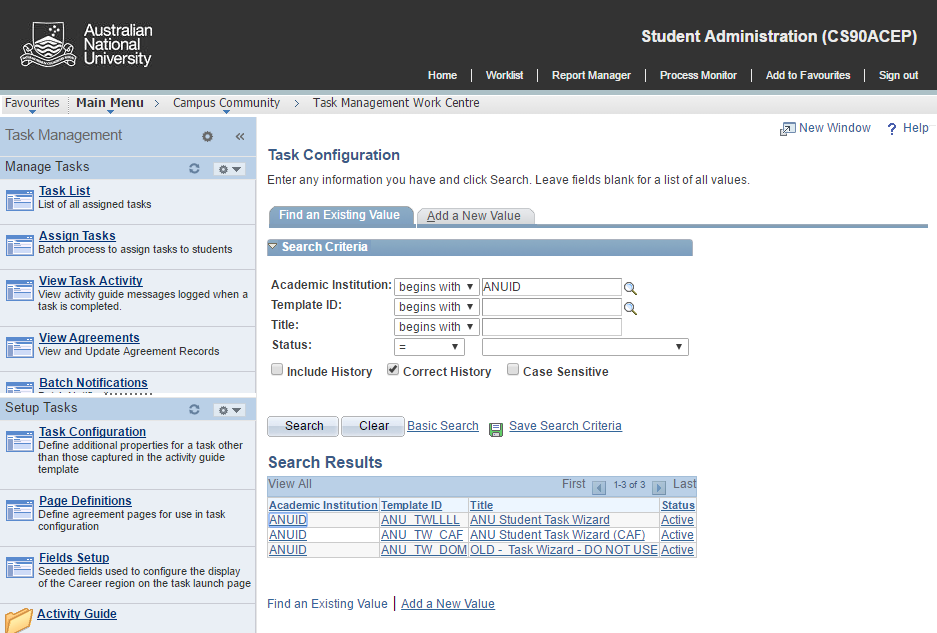 ADU 9-11 November 2016
Task configuration
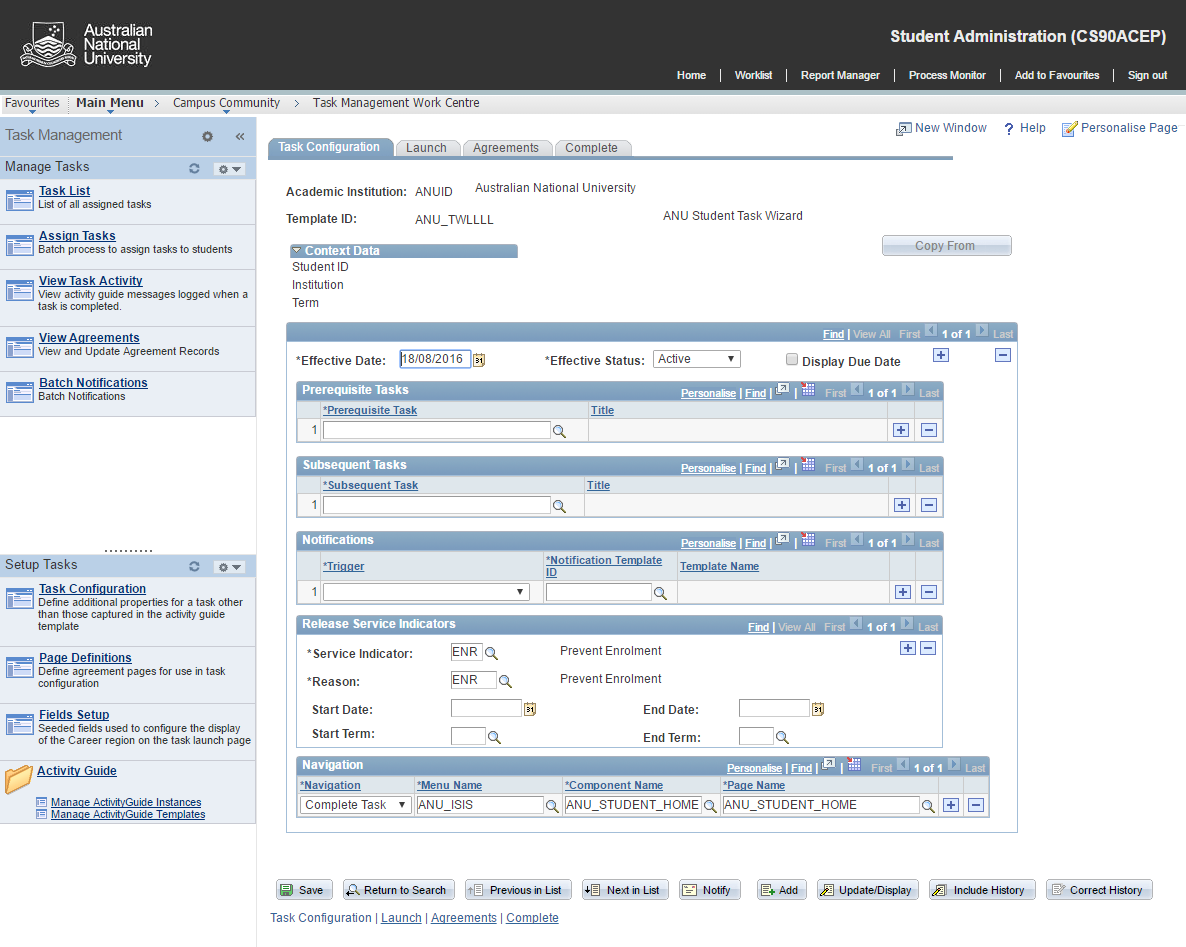 ADU 9-11 November 2016
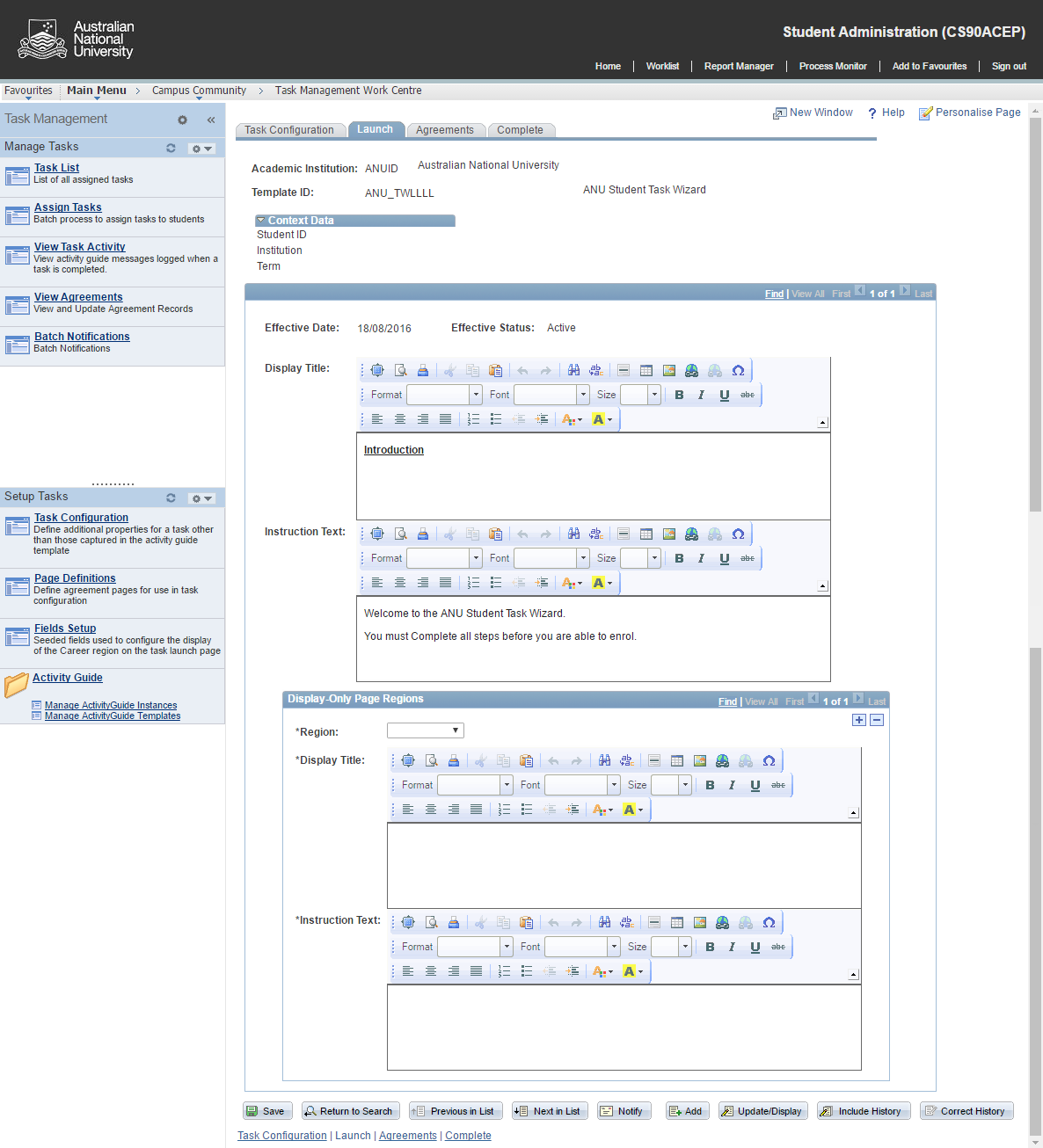 Task config - Launch
ADU 9-11 November 2016
Task config – Agreements
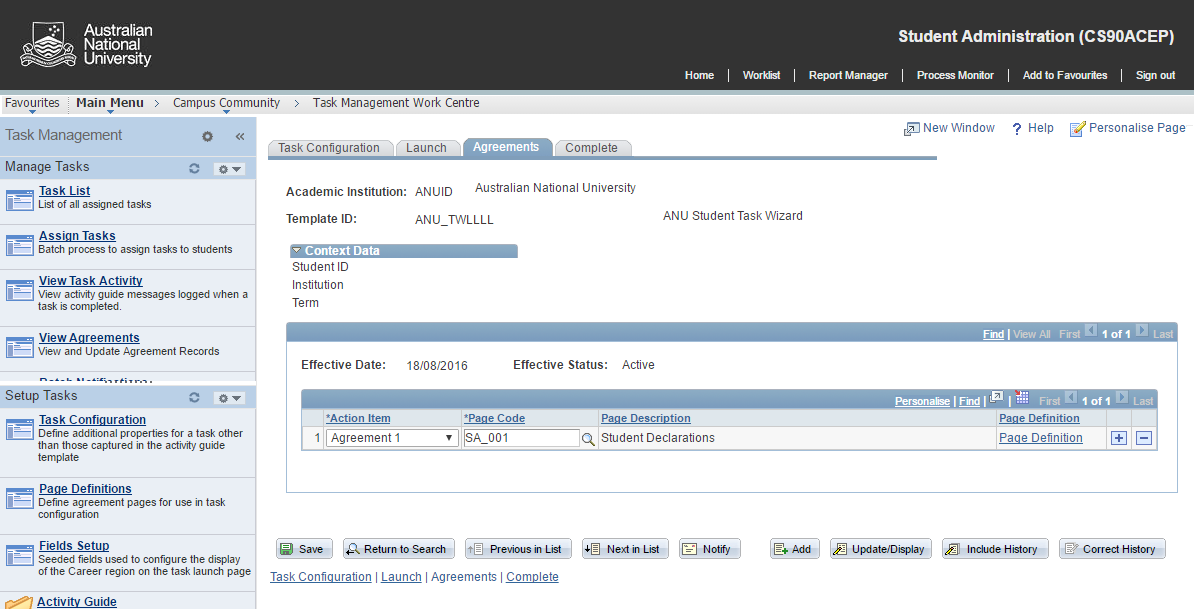 ADU 9-11 November 2016
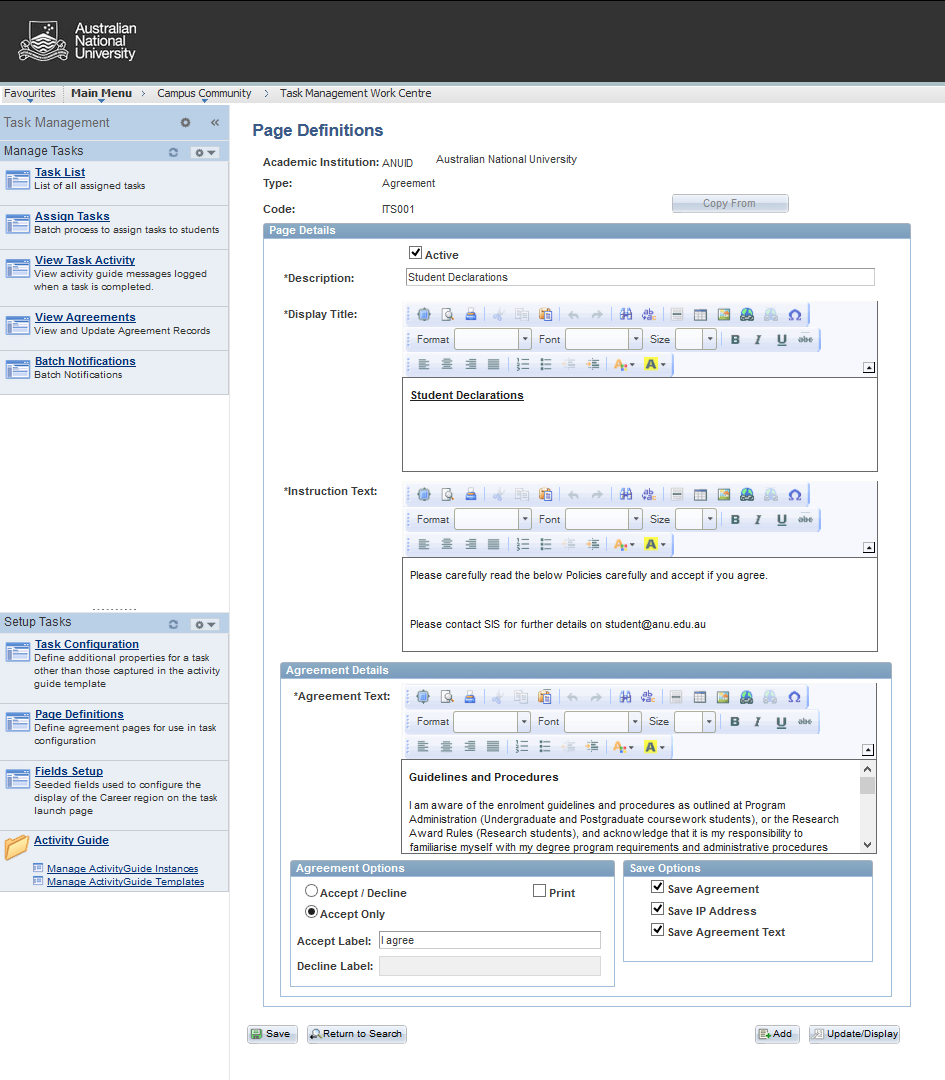 Task config - Agreements
ADU 9-11 November 2016
Task config - Complete
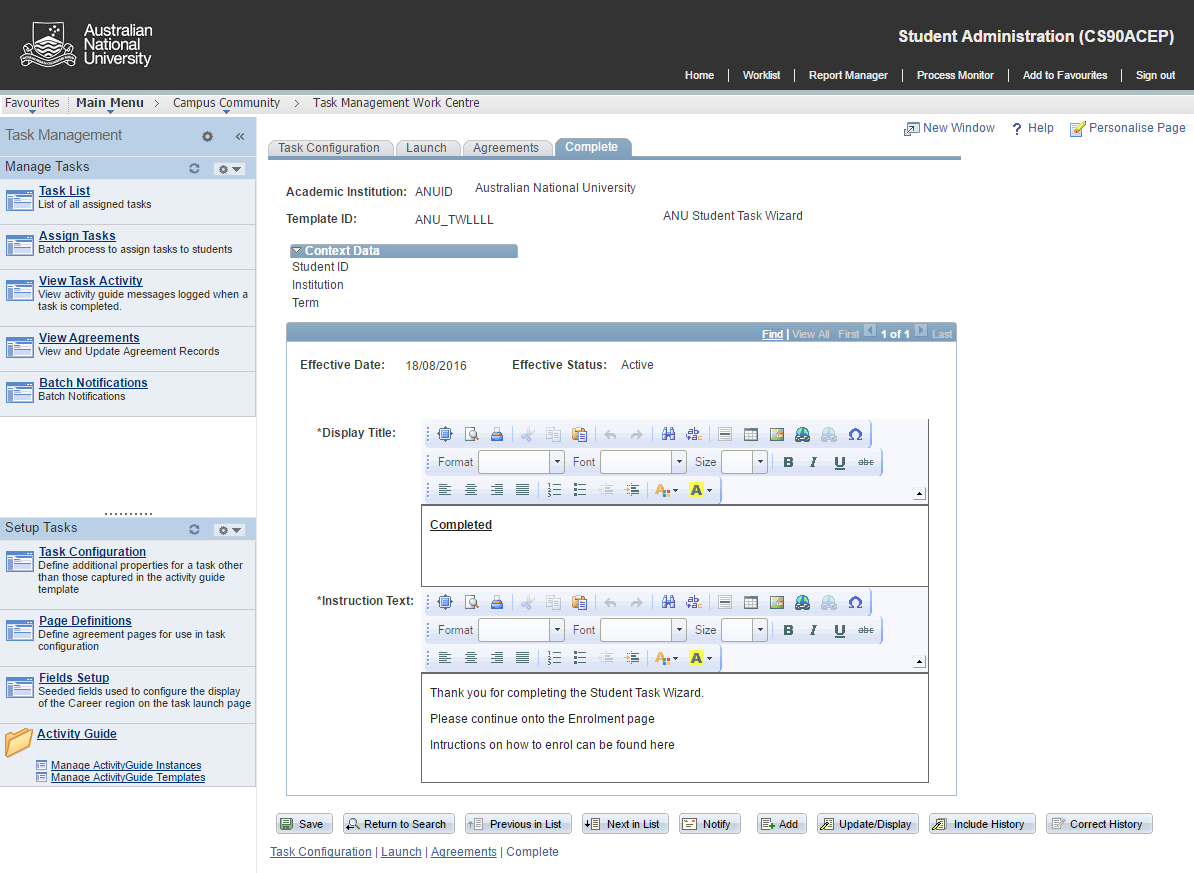 ADU 9-11 November 2016
Activity guide configuration
Action Items
4
ADU 9-11 November 2016
Setup Action items
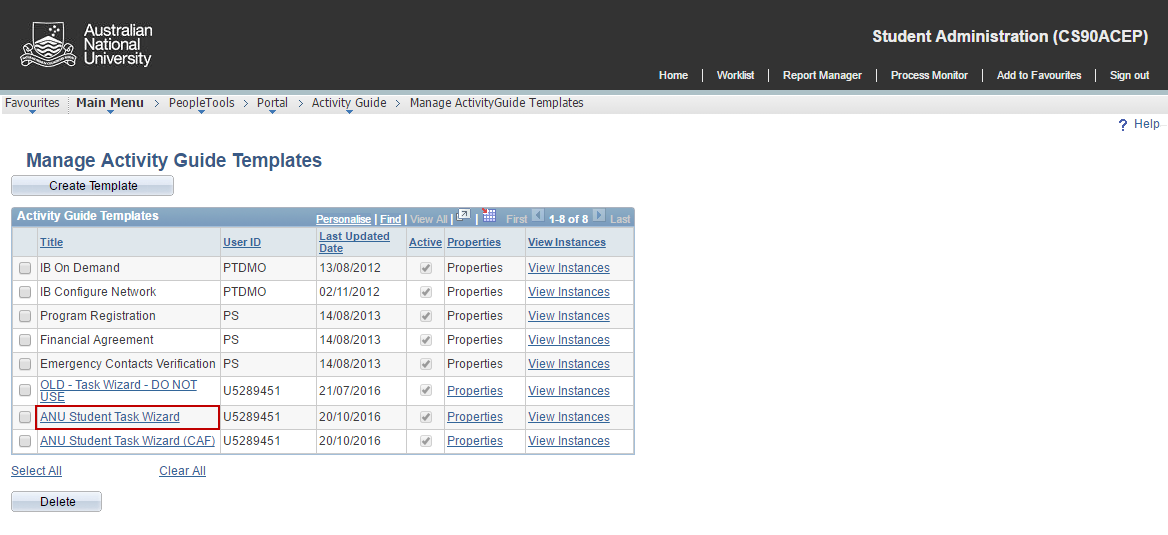 ADU 9-11 November 2016
Action items - Introduction
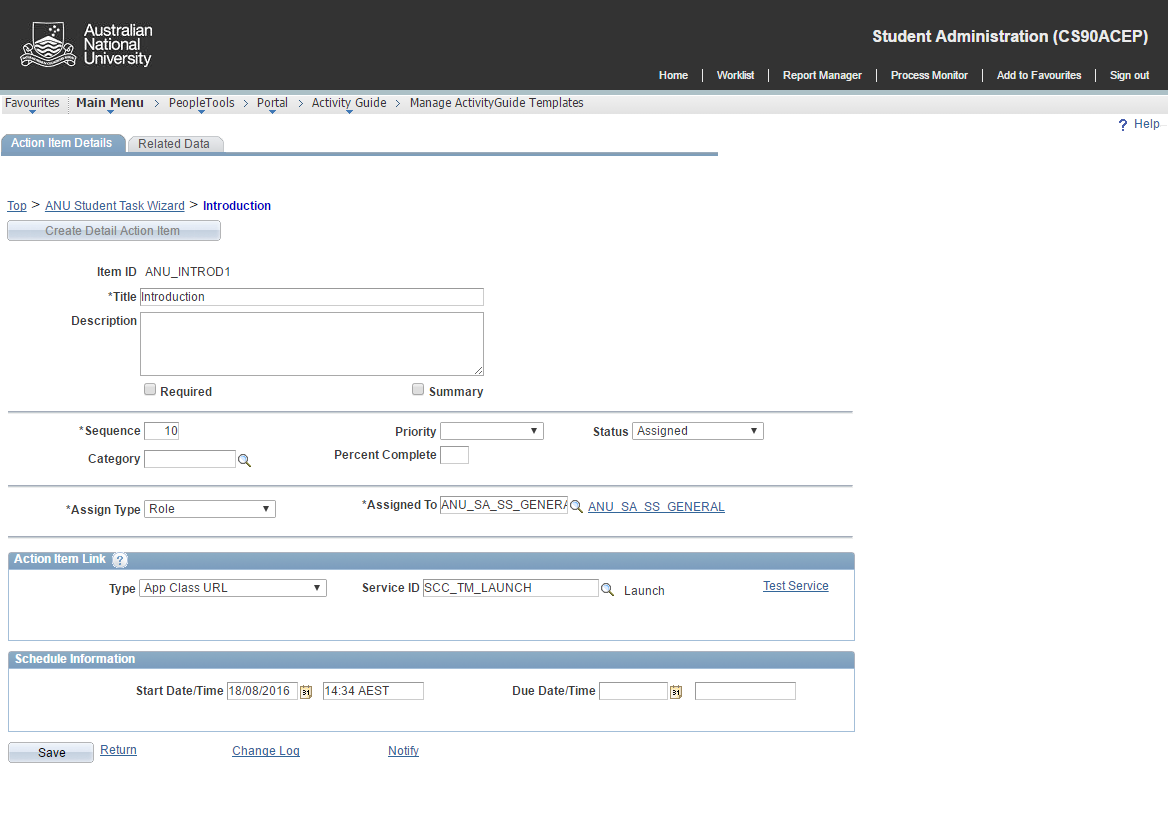 ADU 9-11 November 2016
Action items – Student Agreements
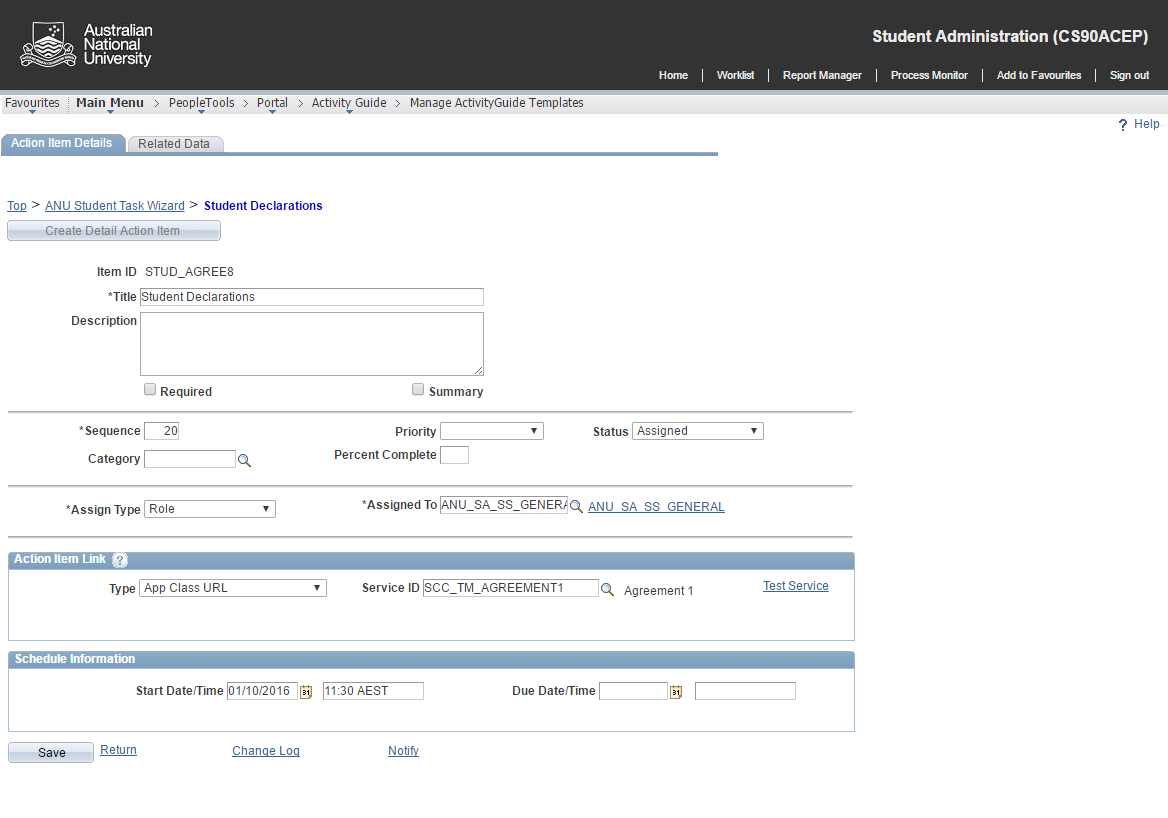 ADU 9-11 November 2016
Action items – Student Agreements
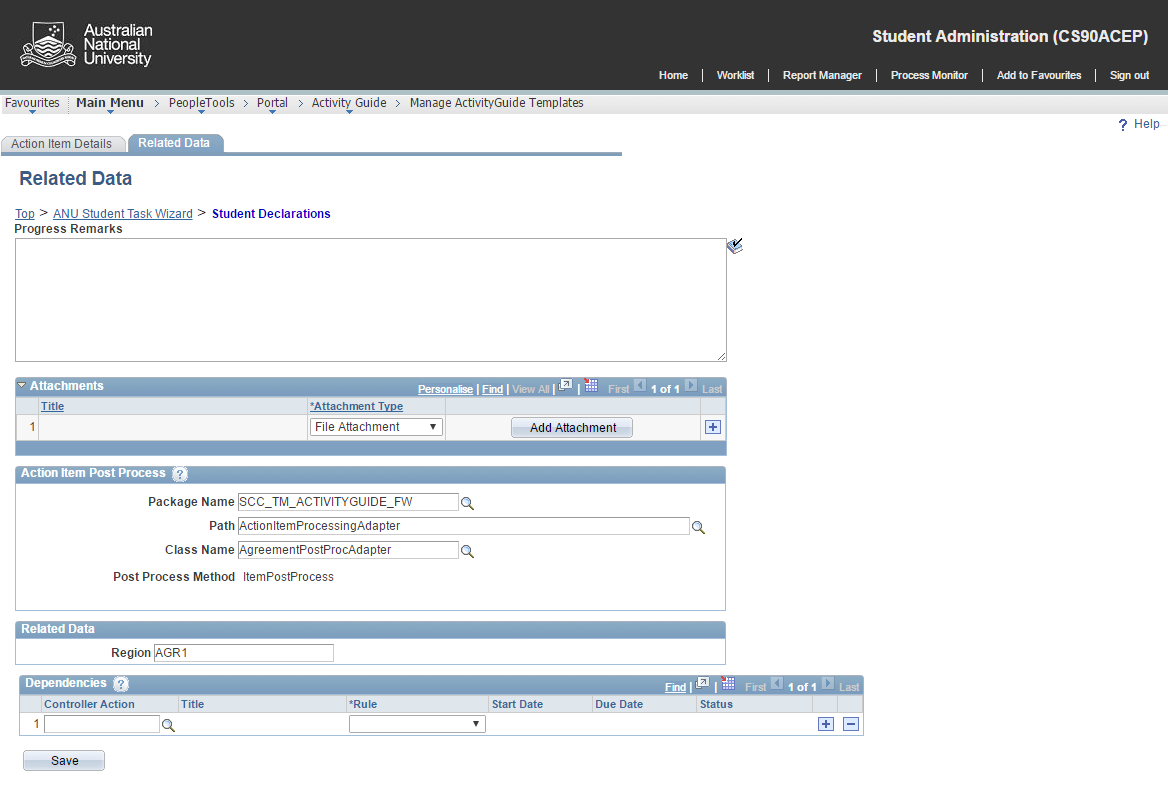 ADU 9-11 November 2016
Action items – User defined
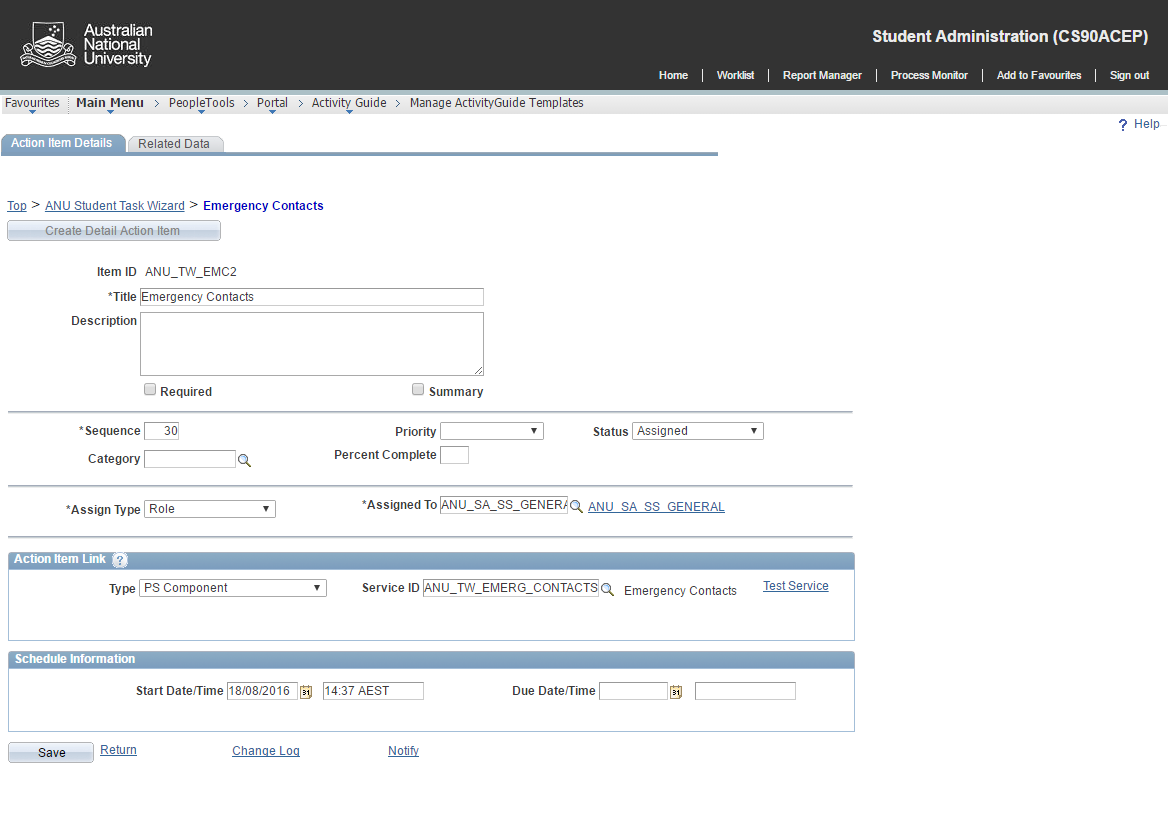 ADU 9-11 November 2016
Action itmes – User defined
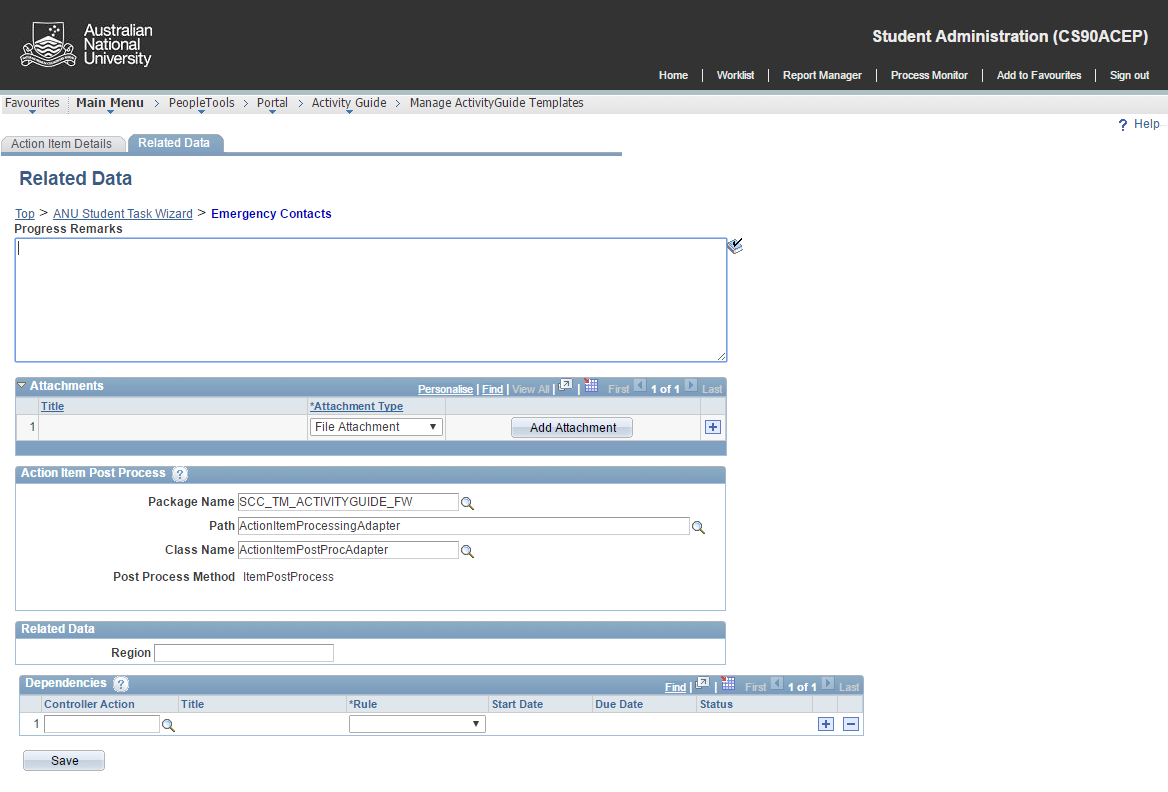 ADU 9-11 November 2016
Action items – Complete
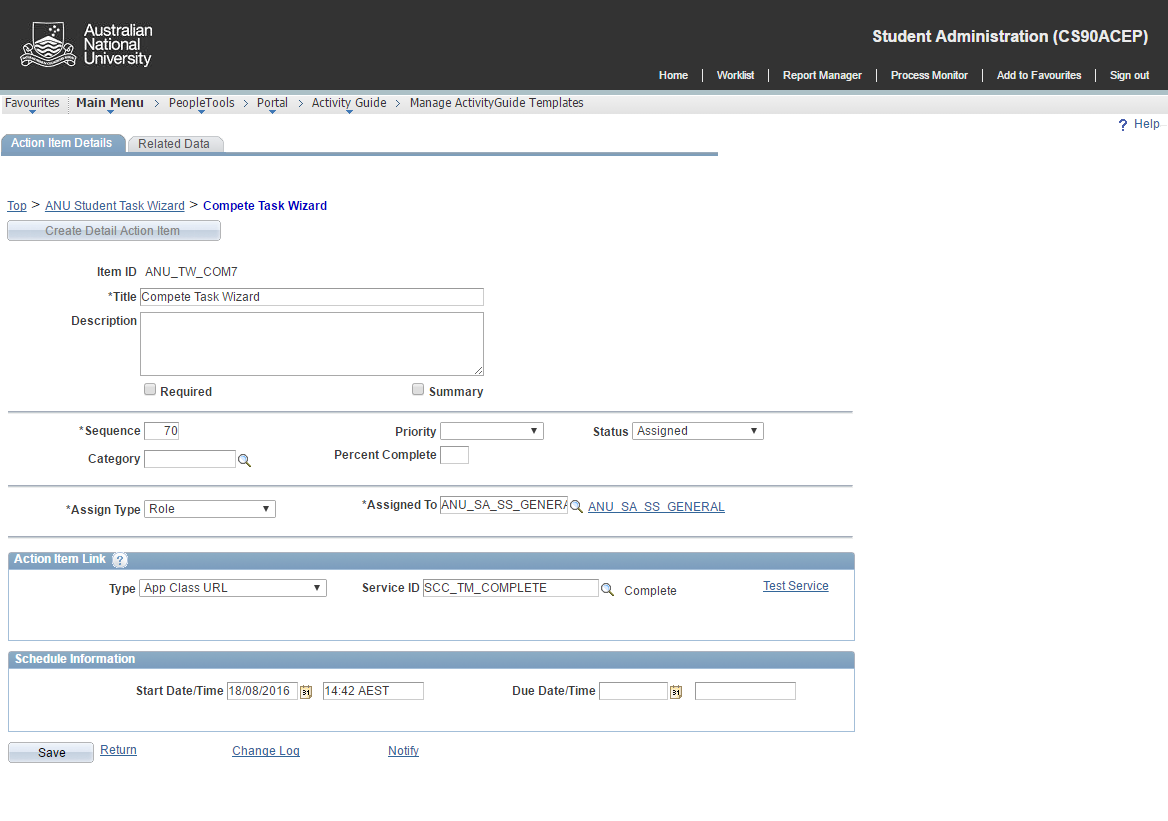 ADU 9-11 November 2016
Action items – Complete (Dependencies)
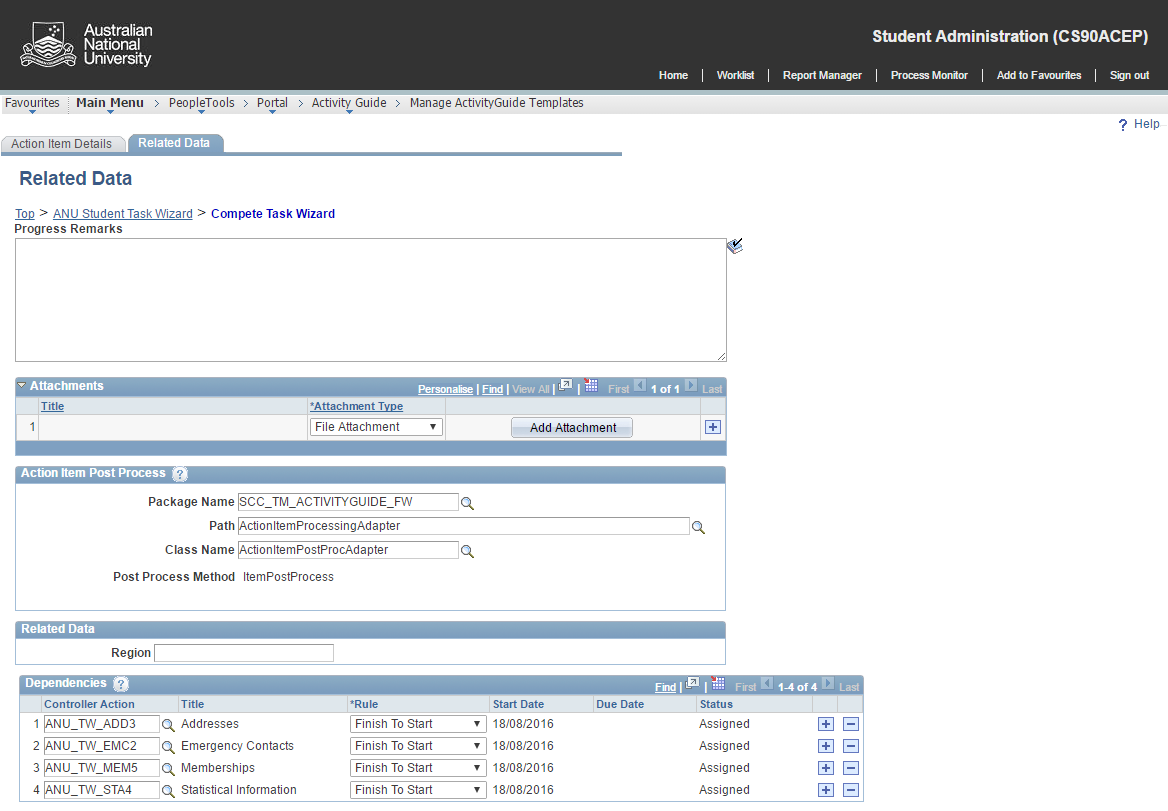 ADU 9-11 November 2016
Activity guide configuration
5
Assign
Instances
ADU 9-11 November 2016
Assigning Activity Guides
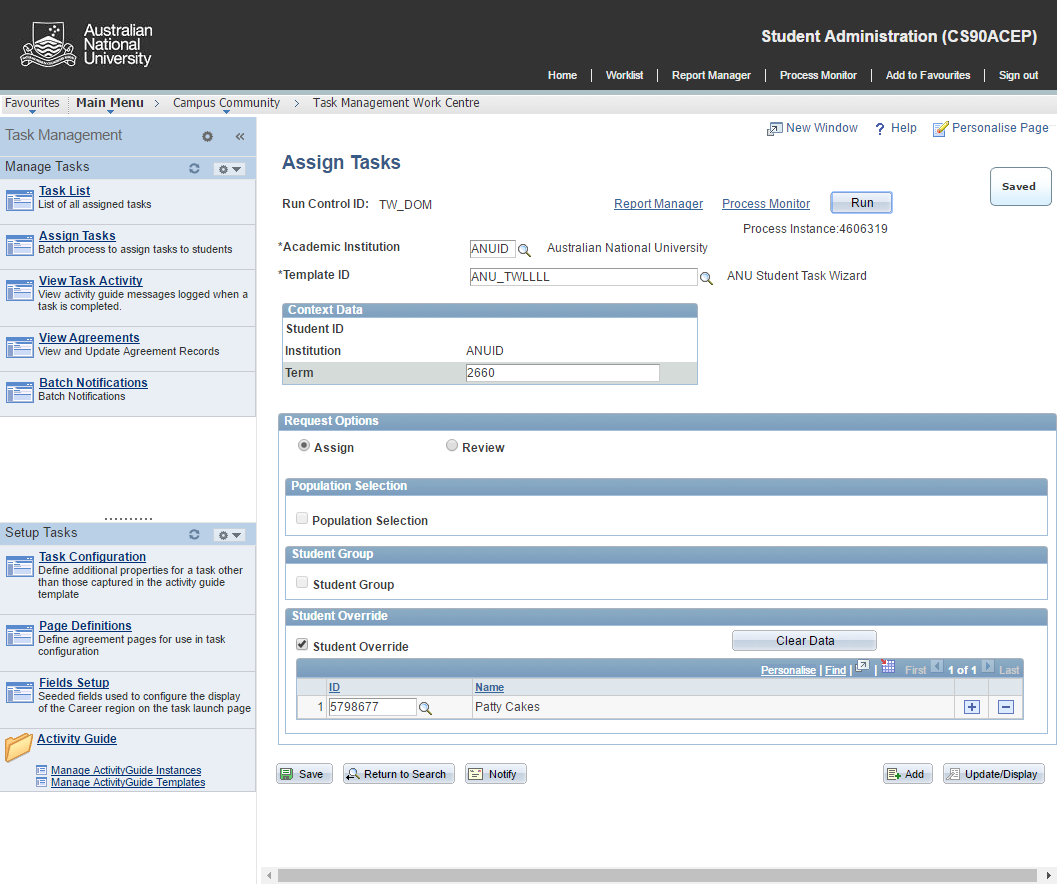 ADU 9-11 November 2016
Activity guide configuration
Review
6
ADU 9-11 November 2016
Review – AG Instances
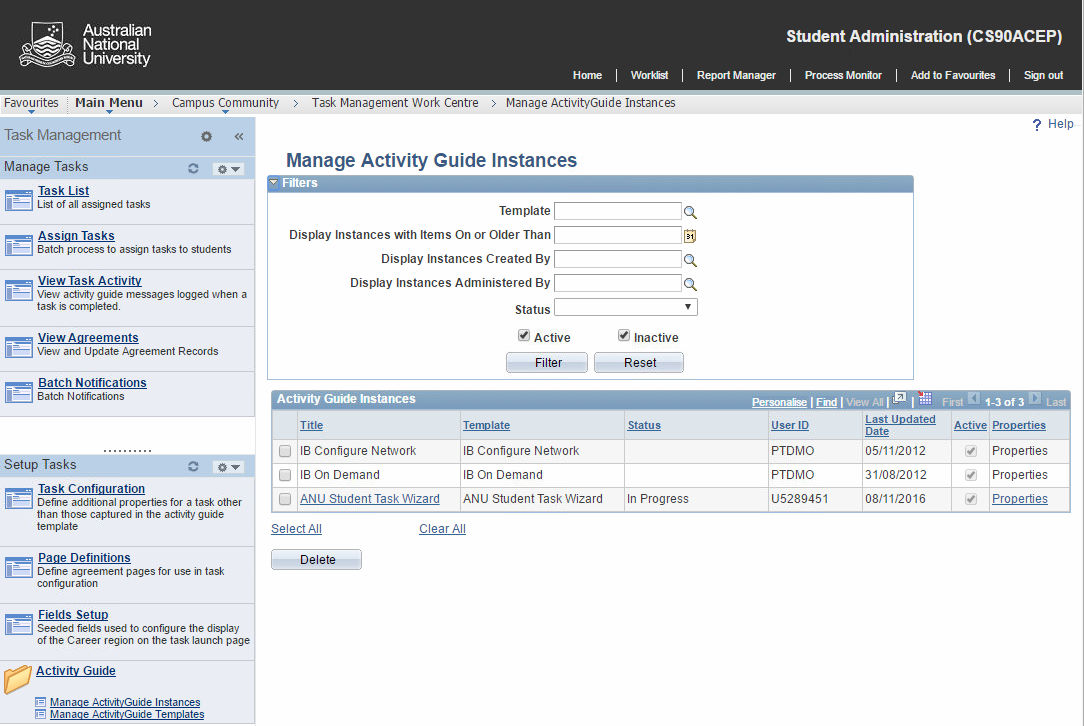 ADU 9-11 November 2016
Review – Agreements
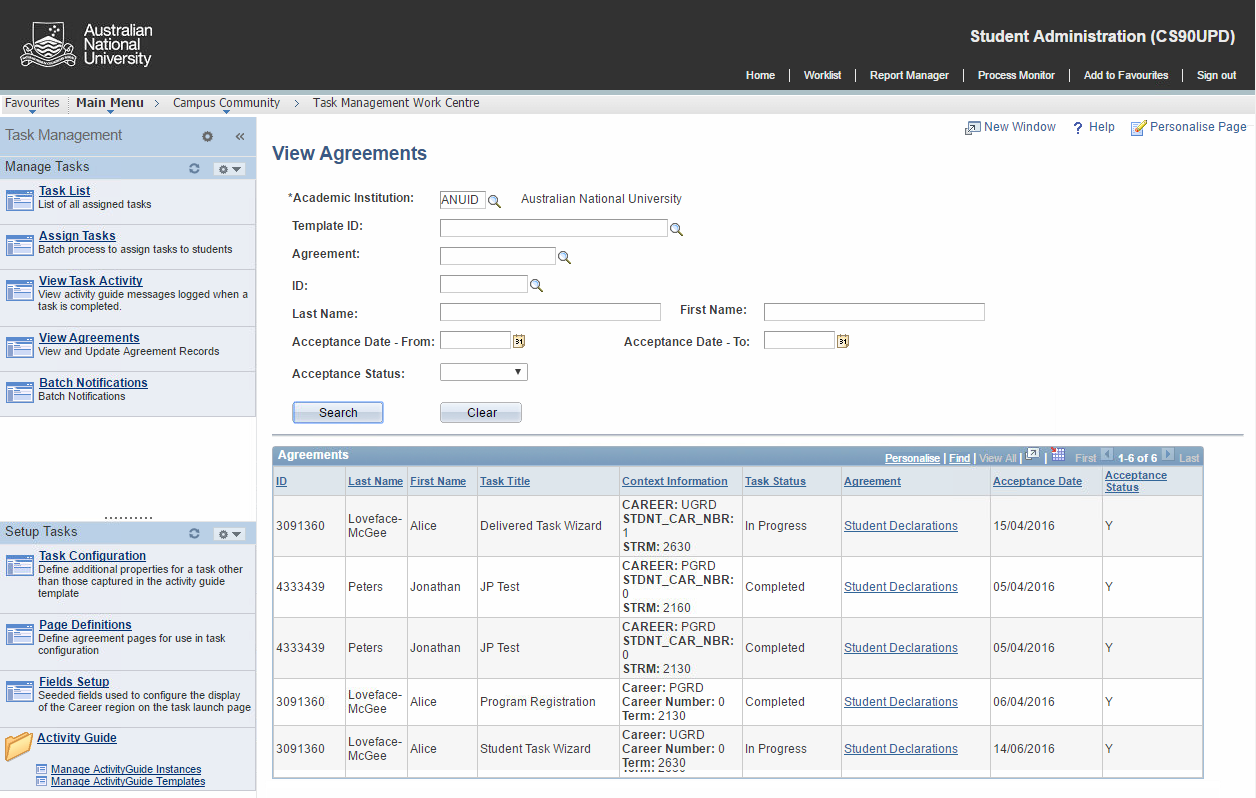 ADU 9-11 November 2016
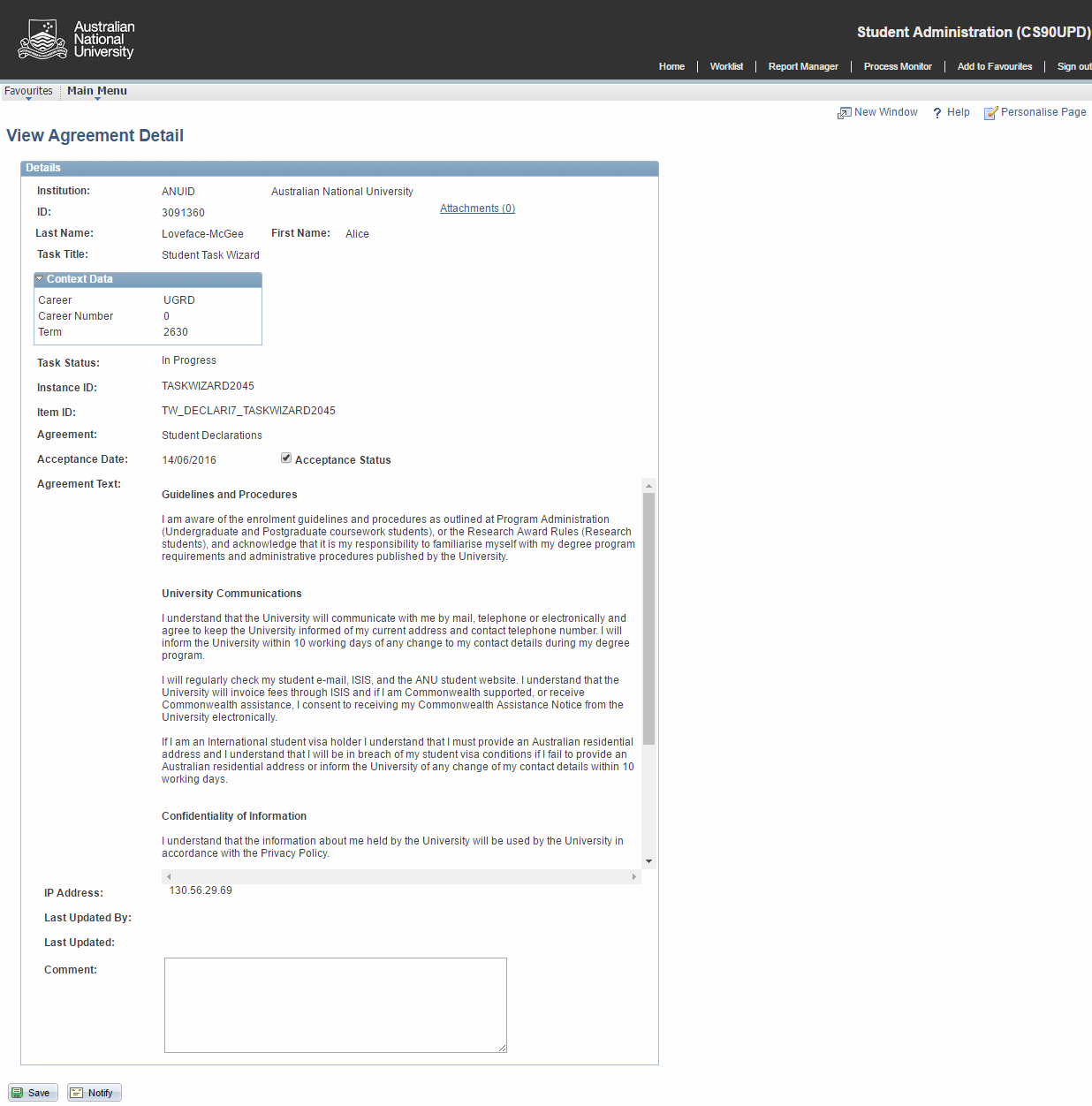 ADU 9-11 November 2016
AN ACTIVITY GUIDE FOR ACTIVITY GUIDES
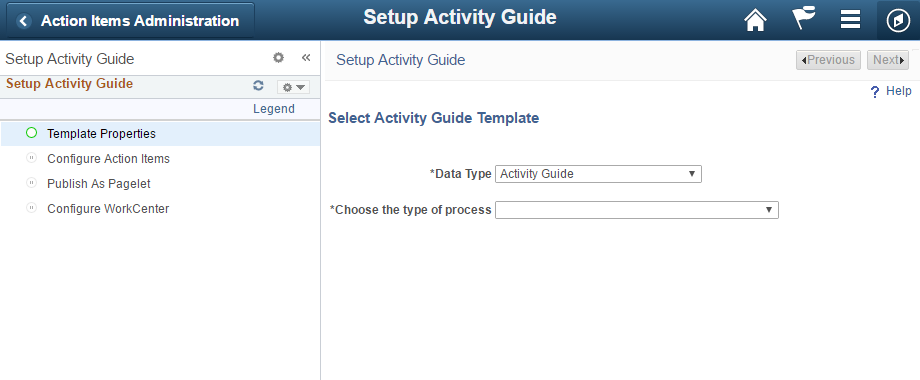 ADU 9-11 November 2016
Challenges, hurdles and security
Exploring issues we faced while implementing Activity Guides.
ADU 9-11 November 2016
Challenges, hurdles, and security
Web Library Security

 Delivered Pagelet Exposure

 Process issues (TW+ECAF+DECLARATIONS)
Page Mods

 Controlling Access
ADU 9-11 November 2016
Concluding thoughts
ANY QUESTIONS?
ADU 9-11 November 2016
presenter
Michael Warren
References
PeopleTools: Creating an Activity Guide
PSFTOracle
https://www.youtube.com/watch?v=8FIKtyOF49w
Functional Business Analyst
The Australian National University
Michael.Warren@anu.edu.au
all Alliance presentations will be available for download from the Conference Site
ADU 9-11 November 2016
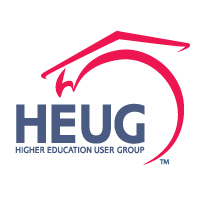 THANK YOU!
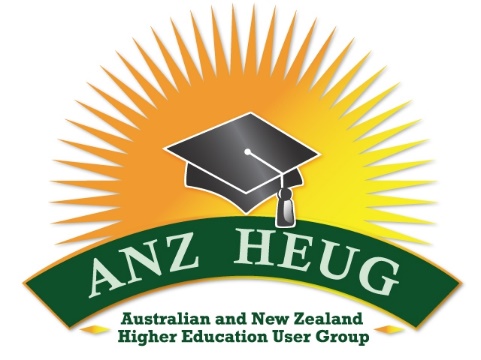 ADU 9-11 November 2016